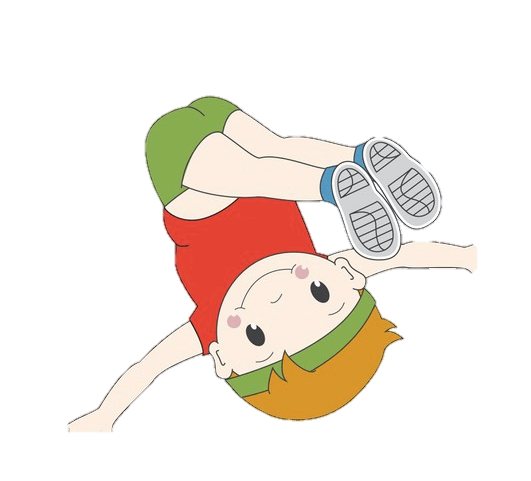 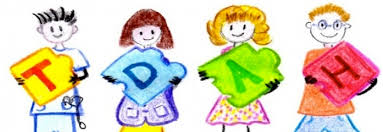 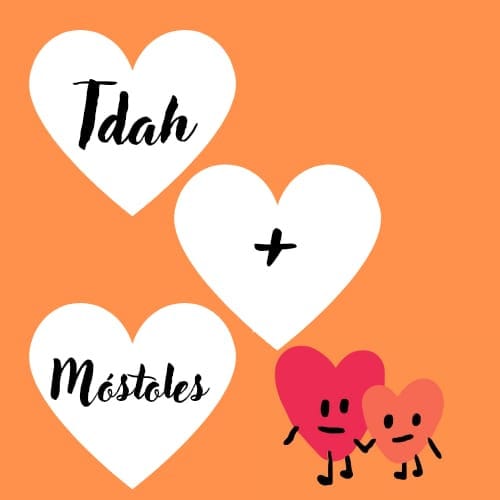 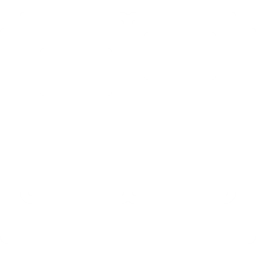 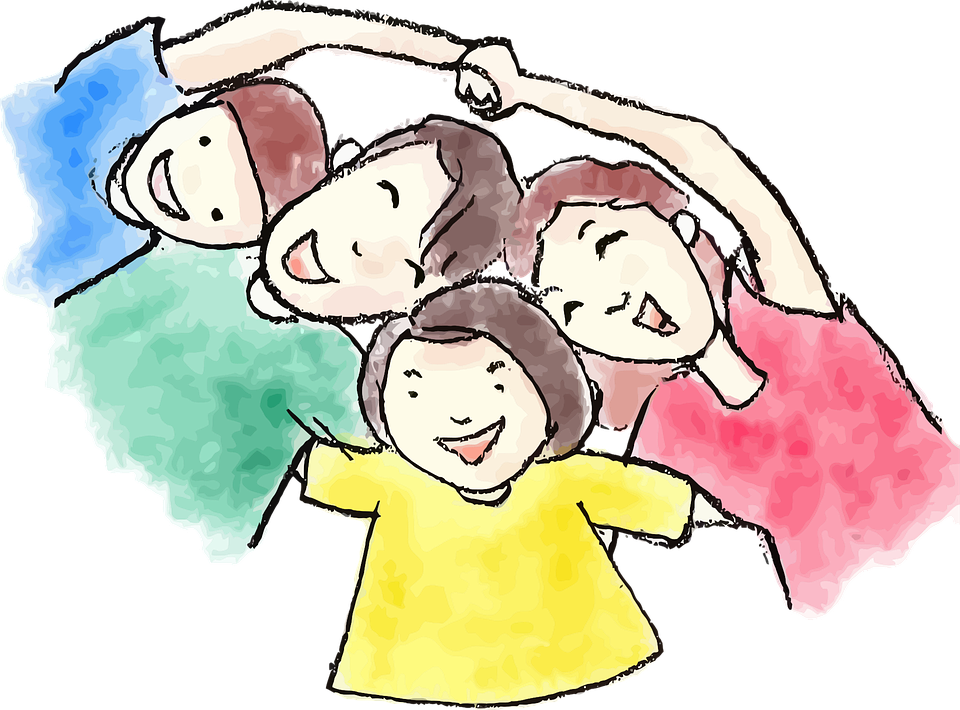 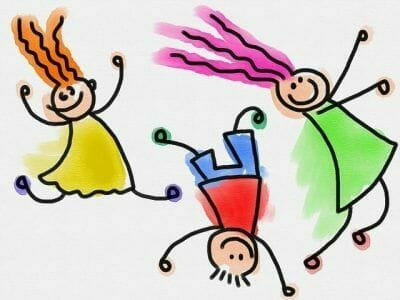 EL TDAH A NIVEL INDIVIDUAL Y FAMILIAR
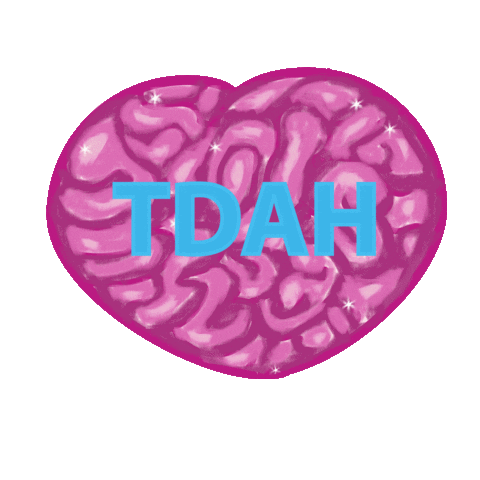 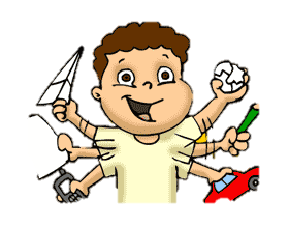 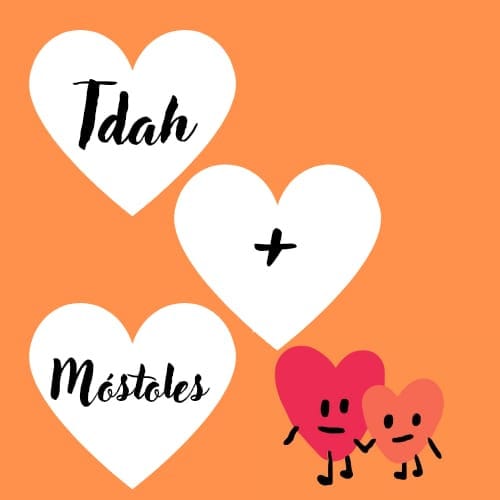 Contenido
1. Impacto del TDAH en la familia
1.1 Los estilos educativos y el TDAH
02. Los apoyos sociales
03. Estrategias generales para el trabajo del TDAH
3.1. Técnicas conductuales
3.1.1. Técnicas para incrementar conductas
3.1.2. Técnicas para disminuir conductas
3.1.3. Economía de fichas y contratos conductuales.
3.2. Técnicas cognitivas
3.2.1. Técnicas de autocontrol
3.2.2. Método IDEAR de solución de problemas
3.3. Otras técnicas
3.3.1. Meditación y relajación
3.3.2. Intervención psicomotriz
3.3.3. El método Gillour
04. Entrenamiento en habilidades sociales
05. El estudio en casa
06. El TDAH en la adolescencia
1.   TIPOS DE REFORZADORES.
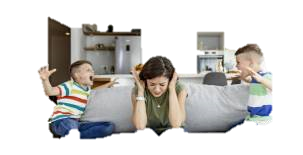 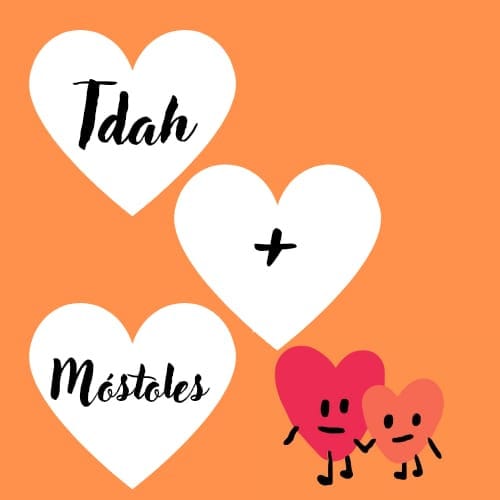 01. Impacto del TDAH en la familia
Además, el TDAH puede afectar incluso a la vida social de la familia, pues los comportamientos del niño pueden incomodar a los padres en público y esto implica que se reduzcan las salidas y se aumente el aislamiento, lo que por supuesto acaba influyendo en el estado de ánimo general de la familia. Por todo ello, el trabajo con la familia del niño con TDAH es uno de los pilares fundamentales en el tratamiento del trastorno, pues un buen ajuste familiar es necesario tanto para el menor como para la salud mental del resto de la familia.
Trastorno por Déficit de Atención e Hiperactividad (TDAH): Trastorno neurobiológico y del desarrollo caracterizado por 3 tipos de síntomas fundamentales que aparecen con una intensidad y frecuencia altas.
Hiperactividad: actividad motora excesiva para la etapa evolutiva o momento en cuestión, con dificultades para permanecer inmóvil, sin hacer ruido, relajado, o finalizar una tarea. 
Impulsividad: actuaciones sin reflexión previa sobre las mismas y sus consecuencias, con dificultades para esperar el propio turno o tener paciencia, siendo habituales las respuestas espontáneas y la impaciencia. 
Déficit de atención: dificultad para mantener el foco atencional en una tarea o conversación un tiempo prolongado, detenerse en los detalles, seguir instrucciones, o recordar consignas.
Teniendo en cuenta los síntomas fundamentales del TDAH, cabe esperar que éstos afecten de una forma significativa a su entorno familiar. En general, los padres de niños con TDAH suelen manifestar mayores niveles de frustración y estrés a la hora de establecer cierto control sobre la conducta de sus hijos que el resto de padres, llegando esto a afectar tanto a la autoestima y visión de sí mismos como padres competentes, como a las dinámicas familiares y de pareja que en muchas ocasiones se ven deterioradas por no ponerse de acuerdo en cuanto a cómo es mejor actuar o incluso por descuidar la propia relación de pareja por volcarse en el menor.
Para establecer una mejor dinámica familiar, es necesario trabajar por un lado con el propio niño en las dificultades que presente, y por otro con la familia, en primer lugar, dando a conocer el trastorno para evitar culpabilidades y desconocimientos, y en segundo lugar fortaleciendo sus herramientas para conducir los comportamientos y necesidades del menor.
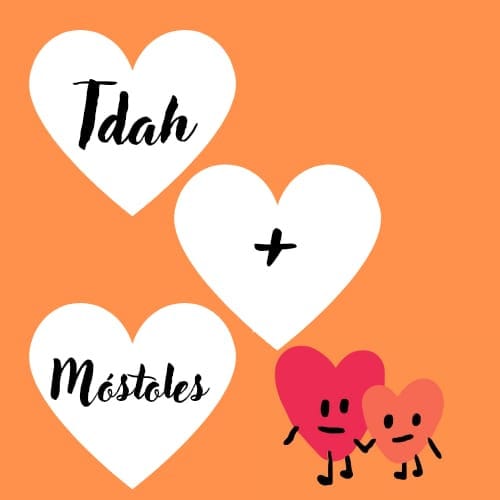 LOS HERMANOS DE NIÑOS CON TDAH
Y, además, a nivel más individual, puede ocurrir que los padres esperen más de él de lo que corresponde en cuanto a autonomía o responsabilidad, o que se sientan en la necesidad de complacerles por pensamientos del tipo “bastante tienen con mi hermano, yo debo hacerlo todo bien”. Si a todo esto se suma, una incomprensión de lo que ocurre por falta de detenimiento con él, puede conllevar niveles altos de frustración, rechazo hacia los padres o el propio hermano, etc. Por ello, es fundamental en primer lugar explicarle al hermano en qué consiste el TDAH para que sea capaz de comprender las conductas y así, se suele conseguir apoyo por su parte para que la familia actúe como “equipo”
En muchas ocasiones, cuando un niño presenta determinado trastorno que afecta a su comportamiento, los hermanos son los grandes olvidados. Sin embargo, se debe tener presente que se ven afectado de forma directa en varios ámbitos que son fundamentales en la vida de un niño. Por un lado, la relación con sus padres a menudo es diferente a como sería si no tuviese un hermano con TDAH, pues estos tienden a prestar mayor atención: suelen necesitar ayuda con los deberes, atención al comportamiento, más reuniones en el colegio… Por otro lado, en ocasiones los hermanos de niños con TDAH ven afectadas sus relaciones sociales por diferentes motivos: se le pide que preste más atención a su hermano para que no se quede solo y no pueden desarrollar libremente sus vínculos con otros niños, los demás no quieren jugar o quedar con él si está el hermano que presenta problemas de conductas, les da vergüenza acercarse a otros niños si está o conocen a su hermano, tienen la necesidad de defender a su hermano frente a otros… Además, si los hermanos van a la misma escuela y son similares en edad, a menudo el hermano mayor se encarga de que el niño con TDAH no pierda sus cosas, anote los deberes, etc.
LOS HERMANOS DE NIÑOS CON TDAH
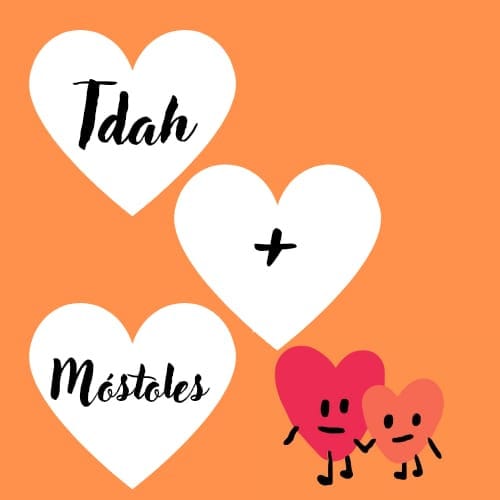 Es fundamental orientar a los padres para que establezcan un equilibrio en el trato que se da a los hermanos, sin que existan preferencias ni comparaciones (pues estas también pueden afectar al propio menor con TDAH y a su relación 
con el hermano por sentirse inferior). Paralelamente, es necesario que los 
padres establezcan tiempos para realizar actividades con cada uno de los hermanos, así como en común, y prestar atención a las preocupaciones y necesidades de ambos. En cuanto a las emociones que se generan en los hermanos, a menudo pueden aparecer celos, culpabilidad o vergüenza, y es importante que los padres traten de validarlos como emociones que tienen sentido dadas las circunstancias, en lugar de pretender que las eviten
El cuento puede ser una herramienta muy útil para que los propios niños y sus familiares entiendan, comprendan, se familiaricen y se vean representados en personajes que presentan síntomas y situaciones similares a los suyos.
Trasto un campeón en la familia
Luna destaca en el colegio
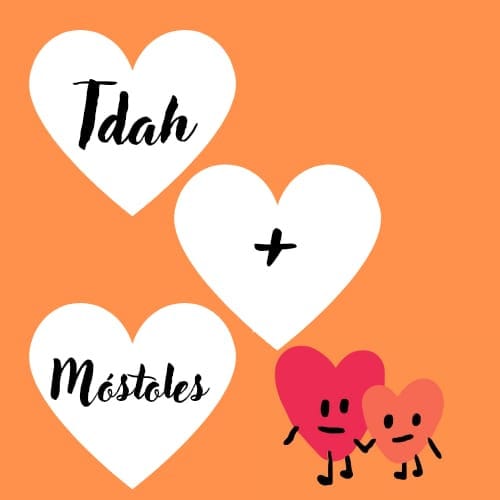 1.1. Los estilos educativos y el TDAH
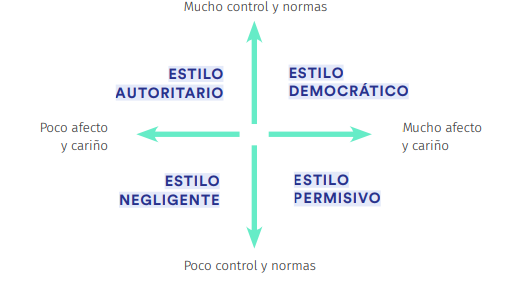 La familia es el principal contexto de socialización y por lo tanto favorece el desarrollo de la personalidad y emocionalidad del niño en sus primeros años. Las pautas de educación que desarrollan los padres se cimientan sobre dos pilares fundamentales: el afecto y el control o las normas. En este sentido, se considera que existen varios estilos educativos para resumir las múltiples prácticas educativas en función de determinadas combinaciones.
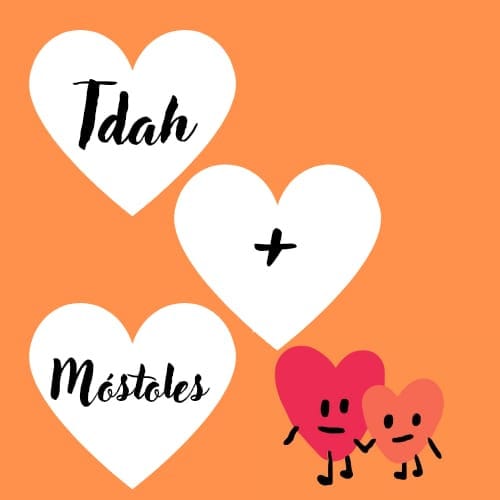 Los estilos educativos y el TDAH
El estilo autoritario se manifiesta con tendencia a utilizar el castigo o la fuerza para controlar el comportamiento del niño sin explicar los motivos de sus decisiones. Las muestras de cariño son escasas en la familia. A menudo repercute en dificultades de socialización, falta de autonomía personal, creatividad, y baja autoestima. 
2. El estilo permisivo se caracteriza por liberar al niño de todo control y restricciones, con poca sistematización y sin modelo a imitar, pero con grandes dosis de afecto. Las dificultades se encuentran en la falta de límites que puede desembocar en bajo control de impulsos, baja autoestima, dificultades de independencia… 
3. El estilo negligente se basa en pocas dosis de afecto y pocas normas, que en ocasiones tratan de compensarse con regalos o permisividad. Es muy posible que estos niños desarrollen un bajo autocontrol y autoestima que desemboque en problemas de conducta y rendimiento. 
4. El estilo democrático se caracteriza por padres afectuosos y que establecen normas claras y concisas a partir de las necesidades del niño, negociando con ellos y explicando las decisiones. Este estilo favorece una buena autoestima y autocontrol.
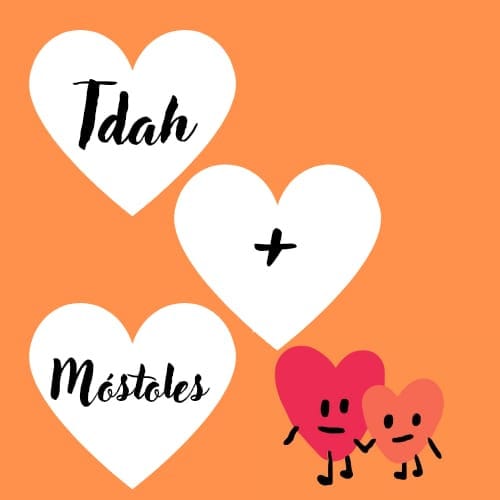 PAUTAS GENERALES PARA PADRES DE NIÑOS CON TDA
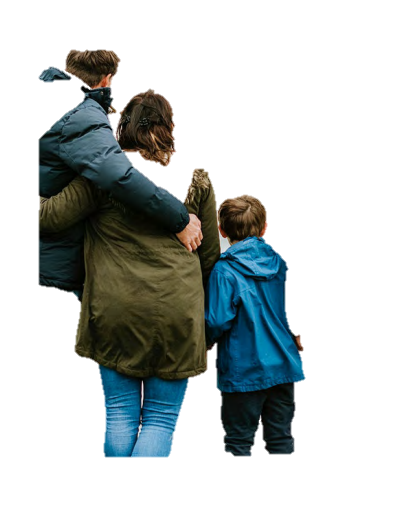 Aunque la aparición o no del TDAH no depende de la existencia de un estilo educativo u otro en la familia, parece que determinados estilos (el ambivalente y el desorganizado) ocasionan un tipo de apego o vínculo padres-hijos que afecta a determinadas competencias afectadas en el TDAH. Además, diferentes investigaciones parecen relacionar más los estilos educativos de alto control con padres de niños hiperactivos impulsivos, que con padres de niños con subtipo inatento. En esto, puede influir que los niños con TDAH a menudo en sus primeros meses de vida son más difíciles de calmar, muy activos, y resistentes a los cambios, y esto a menudo implica que los padres perciben la relación con sus hijos como más negativa, ocasionando menor cohesión familiar. Debido a la influencia que se conoce de estos estilos educativos sobre el desarrollo del TDAH y las dinámicas familiares, es necesario establecer una intervención a nivel familiar para que los padres, desde que sus hijos presenten los primeros síntomas, puedan gestionar su educación de manera que repercuta positivamente en el vínculo con sus hijos y en el trastorno que presentan.
Rutinas y hábitos muy organizados. Enseñar que las conductas tienen consecuencias tanto para ellos como para su entorno. Normas explícitas, concretas y sencillas, pactando previamente cuáles son las consecuencias de no cumplirlas. No utilizar amenazas para regular el comportamiento. Dar instrucciones sencillas, y nunca varias simultáneamente. Reducir estímulos distractores ante actividades que requieran concentración (por ejemplo, no poner nunca la tele o la radio mientras se hacen deberes). Permitir tiempo libre para descargar energía entre el colegio y los deberes. Fomentar el contacto con otros niños de su edad (por ejemplo apuntándolo a deportes de equipo donde además descargue energía). Encargar tareas que pueda hacer para aumentar su autoestima (por ejemplo cuidar una mascota). Reconocerle sus éxitos y premiar los esfuerzos que realicen.
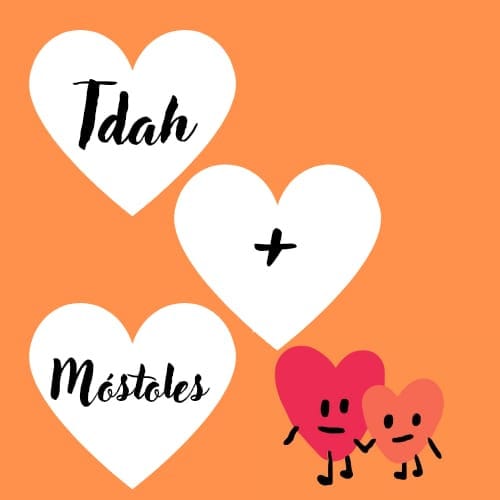 RECOMENDACIONES EN LA APLICACIÓN DE NORMAS
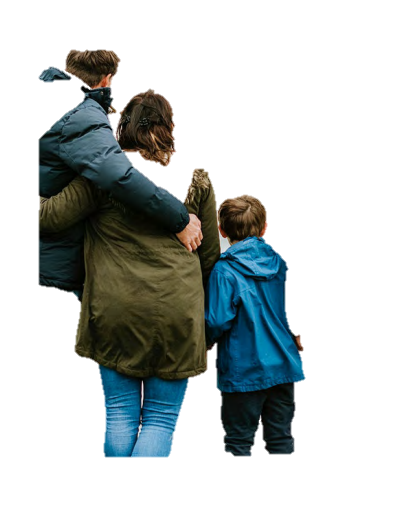 SABÍAS QUE…
Dedicar tiempo en común para la elaboración de las normas. Una forma de clasificar y ordenar las normas es marcando categorías e ir jerarquizándolas por prioridades. Así, por ejemplo:
Categoría 1: Salud y aseo personal. 
Categoría 2: Respeto hacia los demás y hacia las cosas.
Categoría 3: Colaboración en la dinámica del hogar… Periódicamente hay que revisar tanto las normas como los límites para asegurarse que tienen importancia y ver si deben o no mantenerse o modificarse. Inculcar las normas y límites adecuados, pero sin extralimitarse, no imponer tantas que impidan la libertad del menor. Siempre hay que contar con cierta flexibilidad en relación a las normas y limites, por lo que podrán variar a medida que las necesidades cambien, y a medida que vayan creciendo y haciéndose mayores. Nominarlas en positivo: “puedes jugar con la moto fuera de casa, en vez de no se juega en casa con la moto”
Según distintas investigaciones los estilos educativos también repercuten en el consumo de alcohol en adolescentes, de manera que aquellos que perciben a sus padres como inconsistentes a la hora de aplicar disciplina, que utilizan el castigo físico pero a su vez tienen bajos niveles de supervisión, suelen consumir más alcohol y de forma más frecuente que aquellos adolescentes cuyo clima familiar es organizado.
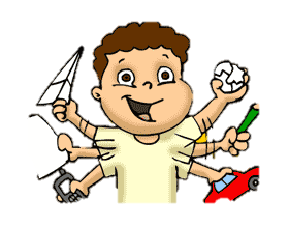 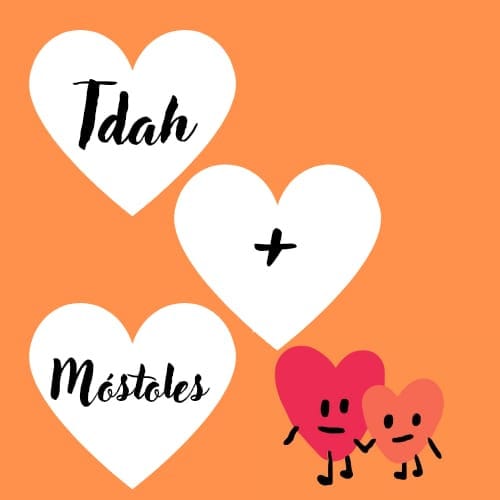 02. Los apoyos sociales
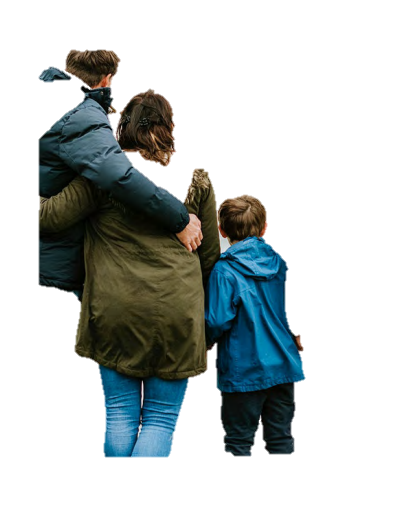 • Hablar de lo que sucede para sentirse apoyados. • Buscar apoyo para las actividades de la vida diaria en las personas de alrededor. 
• Buscar recursos en profesionales e instituciones lo antes posible.
 • Colaborar con los profesionales y con la escuela en los objetivos y pautas del menor. • Informar a familia y amigos sobre las dificultades para que los comprendan. 
• Contactar con familias y asociaciones que conocen las dificultades para recibir atención, comprensión, pautas, información, etc. 
• Buscar tiempo para uno mismo y otras personas relevantes. 
• Aprender sobre el TDAH para saber buscar apoyos. • Llevar un diario para ordenar rutinas, ideas y controlar los progresos y cambios
Se ha demostrado reiteradamente que los apoyos sociales que recibe la familia, guardan una estrecha relación con la adaptación familiar y el clima en el hogar tras un diagnóstico en un menor. Estos apoyos sociales se reciben a menudo a través de dos vías, por un lado, se encuentran aquellos que llegan de profesionales, como sesiones de terapia, asociaciones, etc., y por otro, aquellos que son proporcionados por no profesionales, fundamentalmente por la familia y amigos, sin recibir nada a cambio. Para una buena adaptación familiar, son necesarios ambos tipos de apoyo. 
ORIENTACIONES PARA QUE LAS FAMILIAS SE ADAPTEN A LOS APOYOS 
A veces, es difícil para las familias abrirse a recibir apoyos, pero teniendo en cuenta que hacerlo permite una mejor adaptación, estas son algunas pautas que pueden ser de ayuda:
Dentro del apoyo profesional, además de aquellos servicios orientados a trabajar el desarrollo del niño, son especialmente relevantes para la familia los grupos de apoyo, que se basan en los beneficios que se producen al compartir experiencias similares. Estos grupos, dan la oportunidad de, dirigidos por un profesional, escuchar las experiencias de otras familias para aprender a gestionar los recursos y afrontar la situación. Además, ORIENTACIONES PARA QUE LAS FAMILIAS SE ADAPTEN A LOS APOYOS A veces, es difícil para las familias abrirse a recibir apoyos, pero teniendo en cuenta que hacerlo permite una mejor adaptación, estas son algunas pautas que pueden ser de ayuda: 
• Hablar de lo que sucede para sentirse apoyados. 
• Buscar apoyo para las actividades de la vida diaria en las personas de alrededor. 
• Buscar recursos en profesionales e instituciones lo antes posible. 
• Colaborar con los profesionales y con la escuela en los objetivos y pautas del menor. 
• Informar a familia y amigos sobre las dificultades para que los comprendan. 
• Contactar con familias y asociaciones que conocen las dificultades para recibir atención, comprensión, pautas, información, etc.
• Buscar tiempo para uno mismo y otras personas relevantes. 
• Aprender sobre el TDAH para saber buscar apoyos. 
• Llevar un diario para ordenar rutinas, ideas y controlar los progresos y cambios. El TDAH a nivel individual y familiar en ocasiones se combinan con sesiones informativas, en las que un experto habla sobre un tema concreto que repercute en la vida de las familias. Algunas de las temáticas que suelen trabajarse en estos grupos para familiares de niños con TDAH son:
 las pautas para el estudio, la relación con el centro educativo, el fomento de las habilidades sociales, los tipos de intervención, etc. Por otro lado, se encuentran los grupos de ayuda mutua o autoayuda, que se diferencian de los anteriores en que funcionan de forma autónoma, al margen de los profesionales, dirigidos por y para sus miembros.
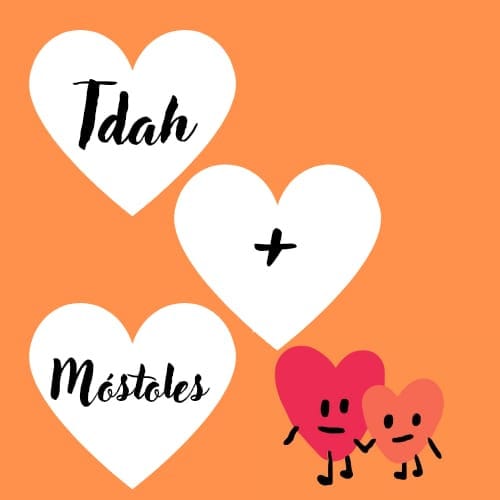 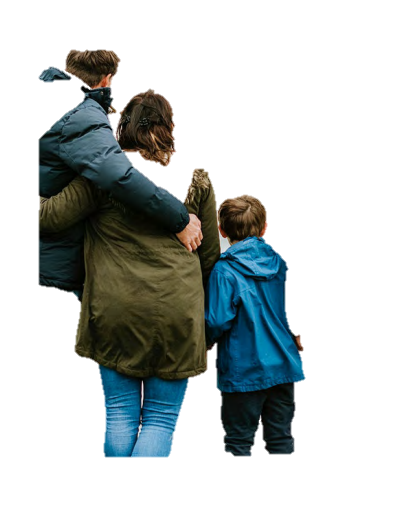 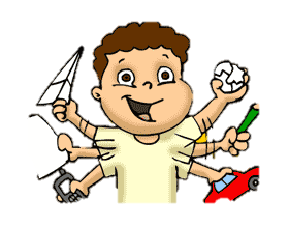 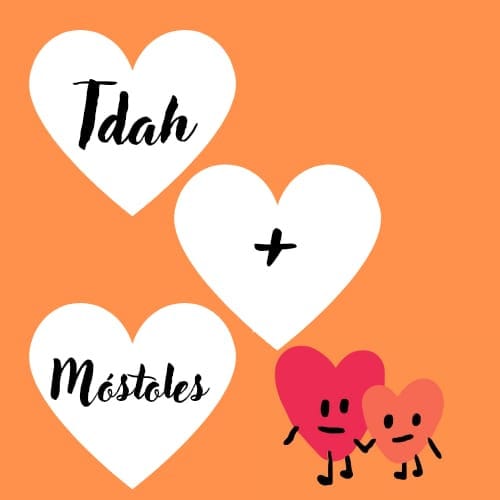 Los apoyos no profesionales, por su parte, conducen a una mejor capacidad de resistencia y adaptación, teniendo en cuenta que a menudo implican tanto el acompañamiento emocional, como una ayuda tangible y de confianza en el día a día de la familia. Un ejemplo de apoyo no profesional sería quedarse con el menor con TDAH un día a la semana para que los padres puedan dedicarse tiempo a sí mismos, o acompañar al hermano a las extraescolares para que los padres puedan ayudar con los deberes al niño con TDAH
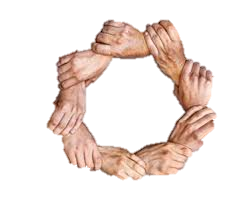 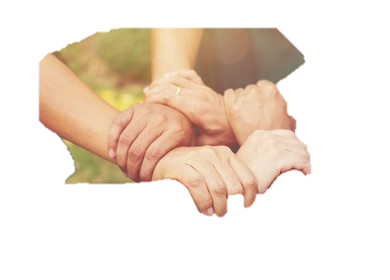 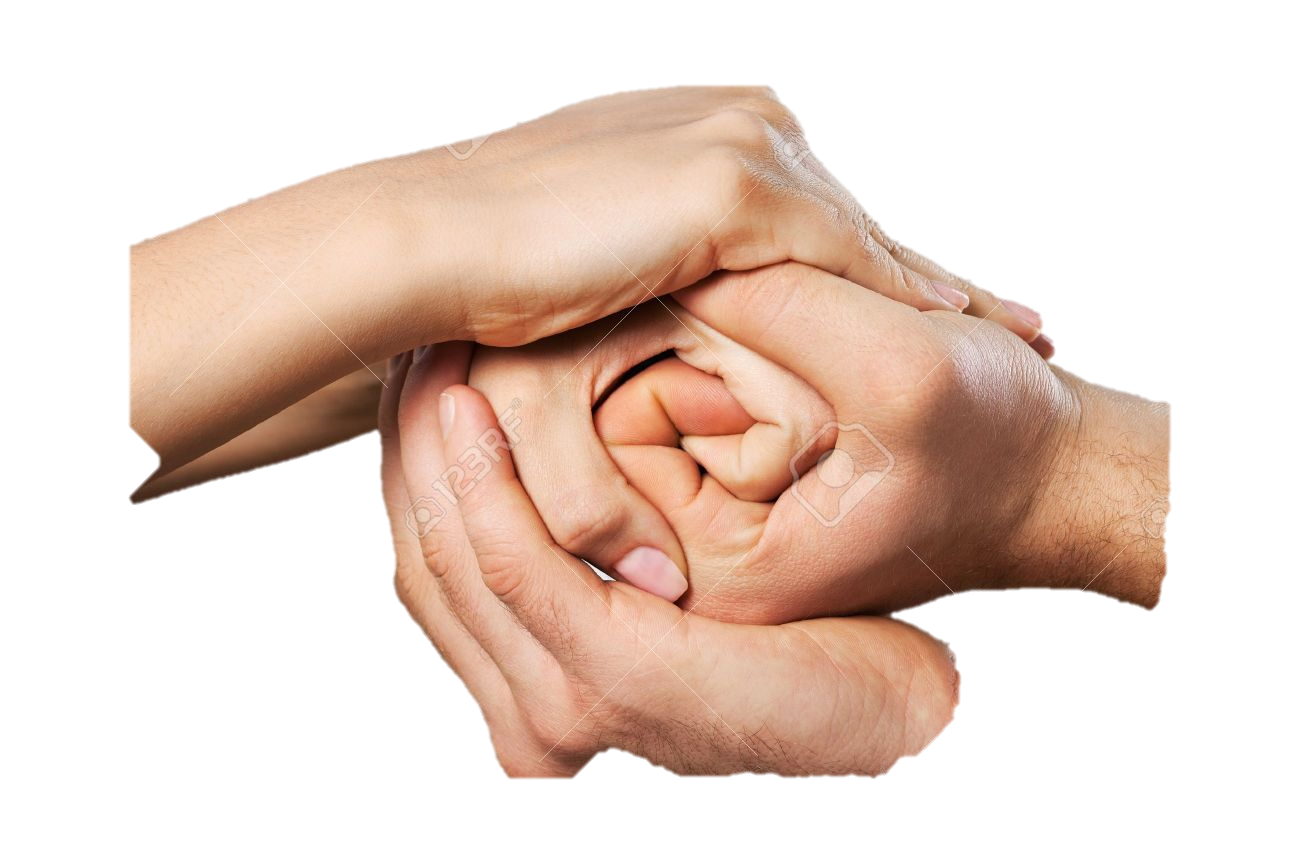 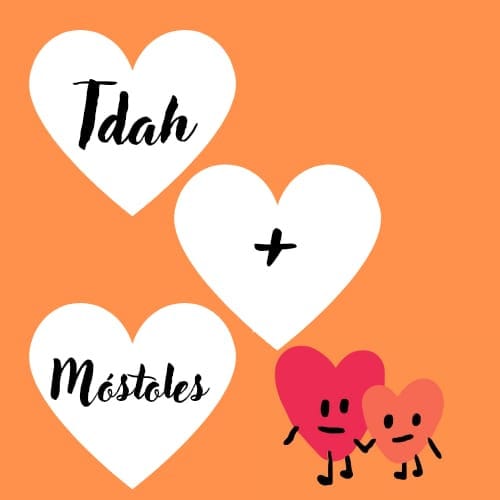 03. Estrategias generales para el trabajo del TDAH
Cuando se trabaja con un niño con TDAH a nivel individual, a menudo es un psicólogo el que se encarga de desarrollar su capacidad de autocontrol, su frustración, la socialización, etc. En primer lugar, sería relevante trabajar lo que se conoce como psicoeducación, lo cual debe llevarse a cabo tanto con la familia como con el propio menor. Consiste en explicar de manera sencilla y adaptada a la persona en qué consiste el trastorno, cuáles son sus características principales, y qué se puede hacer para mejorar las dificultades que ocasiona. En este aspecto, resulta relevante hacerlo desde el caso concreto, pues no todos los afectados presentan los mismos síntomas, y es importante abordarlas explicaciones con ejemplos del propio caso. En este punto deben incluirse los posibles riesgos asociados, para que el menor vaya comprendiendo cuáles pueden ser las consecuencias de su trastorno (formación y trabajo en el futuro, relaciones sociales con los que le importan, etc.). Lo ideal es que tras la psicoeducación se establezca un compromiso de trabajo en la línea en la que se ha definido que se pueden proponer objetivos, para que así tanto la familia como el menor se sientan con posibilidades de mejorar la situación. A menudo, para llevar a cabo esos objetivos se establecen diferentes tipos de técnicas, entre las que pueden destacarse las cognitivo-conductuales, las de modificación de conducta, los entrenamientos en habilidades sociales, y las técnicas de control de estrés.
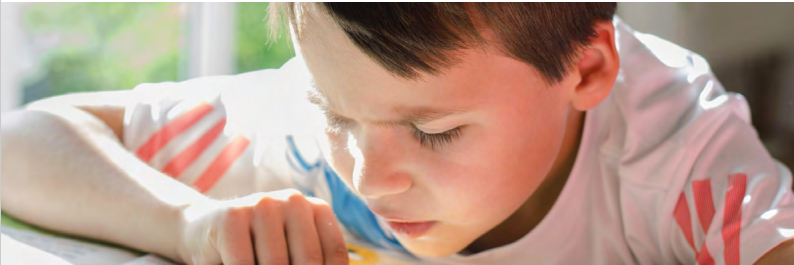 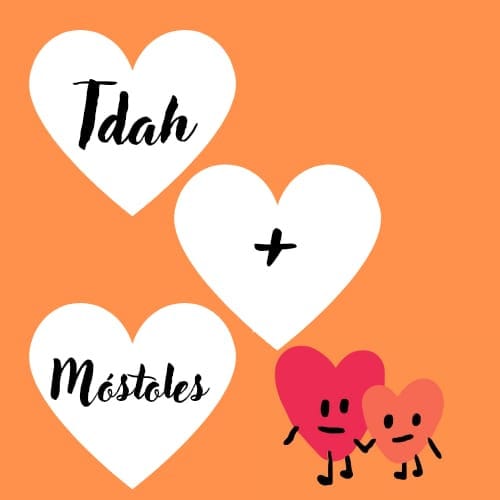 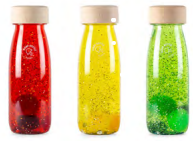 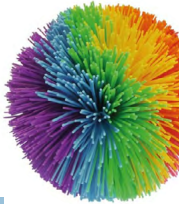 LOS JUGUETES Y EL TDAH
Teniendo en cuenta que la mejor forma de que los niños mejoren sus capacidades es a través del juego y la diversión, resulta útil a la hora de comprar juguetes a los niños con TDAH conocer qué áreas puede ser positivas trabajar con ellos. A menudo lo más habitual es: 
• Mejorar la atención, la memoria, el cálculo y el lenguaje → laberintos y puzles con diferentes niveles de dificultad, juegos de encontrar las diferencias o las parejas, libros dinámicos y divertidos, ábacos o juegos en los que se requiera de cálculo. 
• Mejorar la psicomotricidad, creatividad y razonamiento → juegos de manualidades, construcciones con piezas, cartas, ajedrez, dominós, pinturas, plastilinas, arcillas… 
• Mejorar el desarrollo emocional: marionetas, disfraces, juegos de equipo, etc. Regular su nivel de actividad: para ello se utilizan juguetes que estimulen las sensaciones y permitan al niño redirigir su atención, como es el caso de los spinners, las botellas sensoriales, u objetos con tactos especiales (como las bolas koosh). Pero además del tipo de juguetes, si se trata de un niño con una alta demanda de atención y frustración, debe controlarse el número de juguetes y otros objetos que se les compra, con el objetivo de que los valoren y no se conviertan en autoritarios con el entorno. Si el niño presenta dificultades especiales para las relaciones, lo ideal es recurrir a juguetes que necesiten a otras personas, como los juegos de equipo, que además le ayudan a respetar turnos y cumplir las normas. En cualquier caso, se deben tratar de evitar juegos que fomenten la soledad, así como los que aumenten la excitación (como algunos videojuegos), o la agresividad y el uso de la fuerza. Sin embargo, si resultan útiles los juegos que estimulen la actividad motora que necesitan, evitando que la descarguen de otra forma (por ejemplo la Wii o juegos de aire libre). No obstante, aunque es positivo que los niños tengan juguetes educativos y que ayuden a fomentar determinadas destrezas, es importante que también tengan juguetes cuyo objetivo sea meramente lúdico, pues necesitan desconectar del exceso de tareas que a menudo se les encomiendan para mejorar sus habilidades y relacionar el juego con el que realmente es su propósito, la diversión.
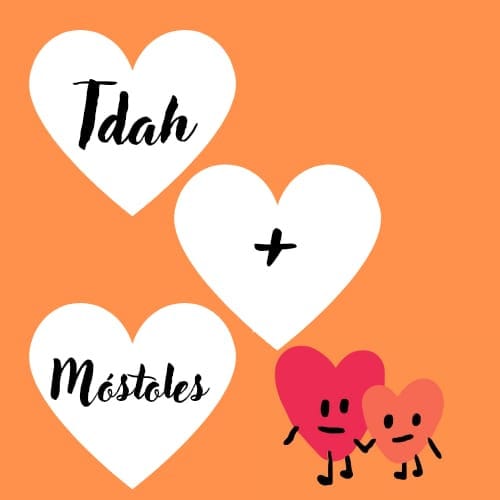 3.1. Técnicas conductuales
Las técnicas conductuales o de modificación de conducta, se fundamentan en que los comportamientos problemáticos son aprendidos y ocurren y se mantienen porque se refuerzan inadecuadamente. Por ello, aunque el exceso de actividad en niños con TDAH se debe fundamentalmente al trastorno que presentan, la forma de trabajar con las conductas para tratar de reducir las negativas y aumentar las positivas se centra en el uso de estas técnicas. Así, las intervenciones conductuales se centran en el desaprendizaje de conductas inadecuadas y el reaprendizaje de conductas adecuadas. Sin embargo, es importante tener en cuenta que algunas de las características propias del TDAH pueden interferir en el uso de técnicas conductuales: » Aplicar consecuencias positivas o negativas a medio o largo plazo funcionan en menor medida que en niños sin TDAH. » Los niños con TDAH tienen especiales dificultades para aprender de sus errores.  El TDAH a nivel individual y familiar » La automotivación para actuar de una forma determinada es mínima en los niños con TDAH, por lo que a veces parecen despreocupados. Por ello, es importante ofrecerle motivaciones y refuerzos externos en mayor medida que a los niños sin TDAH.
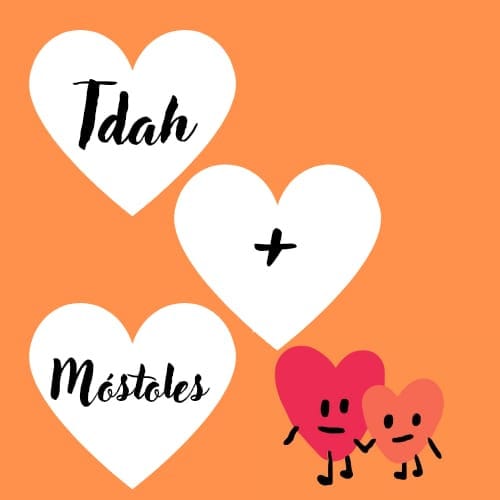 Entre las conductas que más suelen preocupar a los padres de niños con TDAH, se encuentran los problemas para ejecutar actividades de su vida diaria (bañarse, vestirse, hacer los deberes, etc. por sí solos), pues suelen tardar demasiado, distraerse, ponerse a jugar con la ropa o cosas del baño, etc. Así, suele ser complicado que los niños con TDAH colaboren con la dinámica familiar, tardando demasiado en las tareas y en muchas ocasiones no terminándolas, haciéndolas de forma incorrecta, o incluso rompiendo algo. Además, las dificultades para controlar sus impulsos dificultan que el niño con TDAH pueda ir a los sitios sin aburrirse, molestar, o realizar conductas desadaptadas, siendo comunes las rabietas en público. Todas estas conductas, aunque los niños con TDAH no las llevan a cabo de manera premeditada, generan situaciones negativas en el entorno, por ello, resulta importante abordarlas con el objetivo de modificarlas de la forma más constructiva posible para todos. Si se quiere cambiar una conducta inadecuada o enseñar una nueva, lo primero es identificarla lo más objetivamente posible. Para ello, éstas deben ser definidas en términos específicos que requieran un mínimo de interpretación, es decir, de forma clara y que pueda ser observada por personas diferentes sin necesidad de hacer suposiciones y/o valoraciones subjetivas. Conducta es aquello que se puede observar: conductas externas o manifiestas. Por ejemplo no son conductas cuando decimos: “es agresivo”, “está enfadado”, “no colabora”… Por ejemplo sí son conductas cuando decimos: “insultó a su madre“, “llora”, “dice que no quiere recoger sus zapatos”… Una vez identificadas las conductas objetivo de intervención, estas serán analizadas en base a su funcionalidad, es decir, la intención que tiene el menor al realizar dicha conducta y que supone contestar a las siguientes preguntas ¿por qué ocurre la conducta? ¿a qué propósito sirve o qué intención o finalidad tiene?
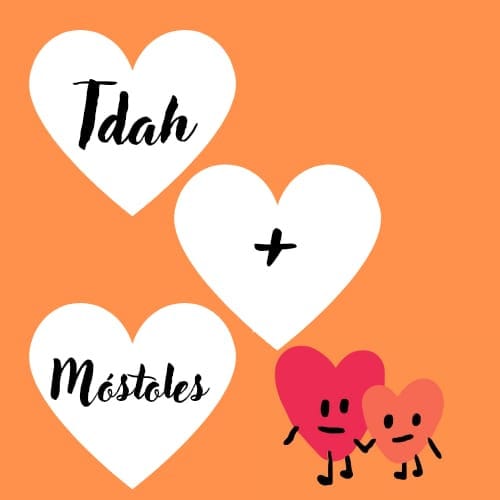 Si una conducta va acompañada o seguida por satisfacción tenderá a repetirse cuando la situación surja de nuevo y, al contrario, si va acompañada o seguida por insatisfacción tenderá a no emitirse nuevamente. Es decir, desde el modelo conductista los tipos de consecuencias de la conducta se dividen en refuerzos y castigos. 
» Refuerzo: evento que presentado inmediatamente después de la ocurrencia de una conducta aumenta la probabilidad de ocurrencia de dicha conducta.
 » Castigo: evento que presentado inmediatamente después de la ocurrencia de una conducta disminuye la probabilidad de ocurrencia de dicha conducta. Tanto el refuerzo como el castigo pueden ser positivos, si se añade un estímulo, o negativo, si se elimina un estímulo
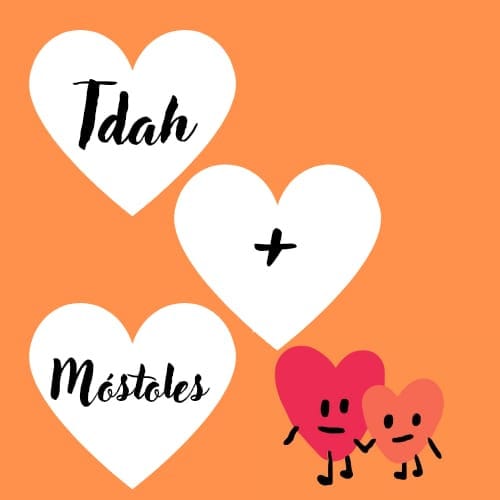 Las técnicas de modificación de conducta no se utilizan sólo para eliminar o reducir los comportamientos no deseados, sino que también implican el fortalecer e incrementar las conductas deseadas. Así, atendiendo al objetivo que se persiga se pueden clasificar en tres grupos: 
Técnicas para incrementar y mantener conductas. 
Técnicas para extinguir o disminuir conductas no deseadas
Técnicas combinadas. Resultan muy eficaces ya que incrementan conductas deseadas y disminuyen conductas no deseadas, pudiendo ser aplicadas a varias conductas a la vez
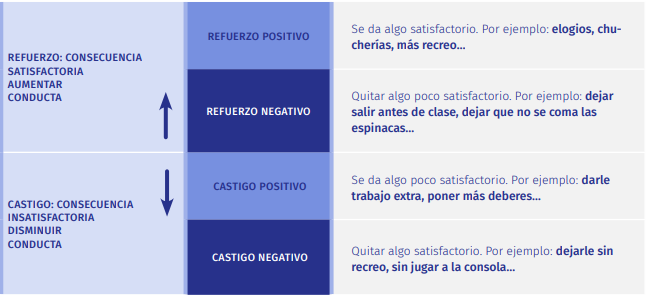 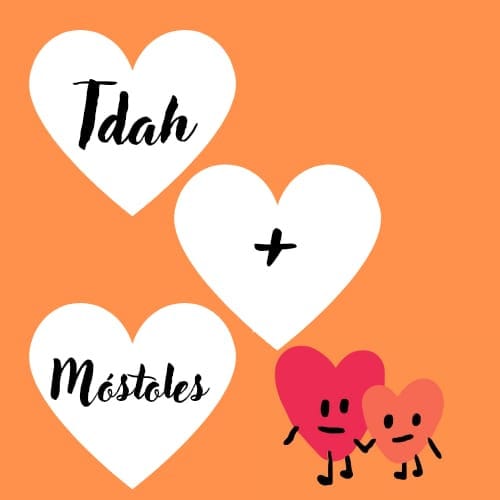 Procedimiento para aplicar las técnicas de modificación de conducta: 

Observar el comportamiento del niño, ¿Qué conductas están desadaptadas? ¿Cuáles deben ser fomentadas? ¿Cuáles deben ser aminoradas? ¿Qué contingencias del entorno refuerzan las conductas? Hacer una lista de conductas problema y ordenar la lista por orden de prioridades. 

Una vez identificadas las conductas centrarse en una o dos de esas conductas: las que primero deseamos modificar, aquellas menos complicadas de modificar o las más frecuentes. No es recomendable centrarse en más de 1-2 conductas ya que se requiere un gran nivel de constancia en su control. 

Realizar una lista de consecuencias, tanto positivas como negativas, las técnicas que se van a aplicar y quien las va aplicar.
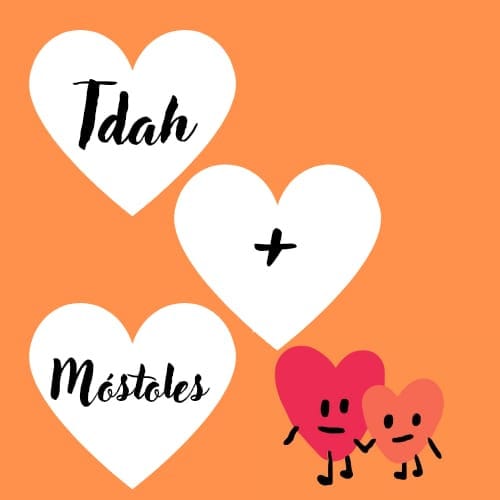 4. Explicar al niño la nueva situación. Resulta muy importante informar al niño del proceso que se va a llevar a cabo, de lo que se espera de él y de las consecuencias que sus actos tendrán. Se deberá explicar por qué se han elegido esas conductas, porqué deben ser modificadas y los beneficios que este cambio reportará. Para explicar al niño la nueva manera que se va a tener de actuar ante sus conductas, es importante hacerlo de forma que para él resulte positivo, por ejemplo “como nos pasamos todo el día discutiendo y riñendo y todos lo pasamos mal, hemos pensado que ahora que eres más mayor podemos llegar a acuerdos, de manera que para tener algunos privilegios como elegir almuerzo, ver tu película favorita, decidir tu ropa, etc. (modificándolo en función de los gustos del niño), primero debes cumplir con algunas pautas que acordemos”. Teniendo en cuenta la especial dificultad que el niño con TDAH presenta para mantener una organización en el tiempo conforme a lo que se espera de él, se puede utilizar un horario visible en la casa en el que se divida el día en varias partes (por ejemplo antes del colegio, en el colegio, antes de la cena y después de la cena), y se establecen determinadas tareas a cumplir (al principio no demasiadas ni complejas), en cada uno de los tiempos.

5. Ser constantes en su puesta en práctica y llevar un control de la evolución conductual. Dependiendo de la edad puede ser que el propio niño lleve el control de la frecuencia con que aparecen o no las conductas, responsabilizándose él mismo de sus propios progresos y anotándolos en una libreta o cuadrante visible en casa.
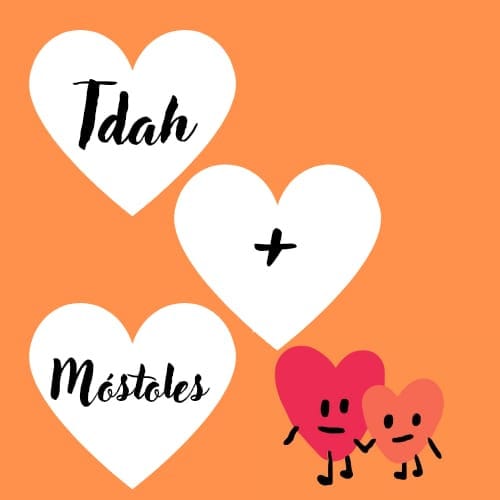 PAUTAS PARA MANTENER LA DISCIPLINA DE FORMA POSITIVA
A la hora de aplicar las técnicas conductuales, es importante seguir algunas directrices que faciliten la implantación del nuevo sistema de manera positiva y útil: 
•   Esperar a que pase el momento de mayor ira y descontrol en el niño para aplicar las pautas.
Mantener la calma y un tono de voz pausado al hablar con el niño. Además, hacerlo a su altura, con contacto físico y visual facilita que mantenga la atención. 
•   Ser conciso para que el niño no deje de prestar atención y se pierda el mensaje. 
Explicar claramente por qué debe cambiarse el comportamiento, cuál debe ser la modificación, y    cuáles serán las consecuencias.
•   No castigar en ningún caso “`por ser…”, es decir la personalidad del niño, sino la mala conducta.
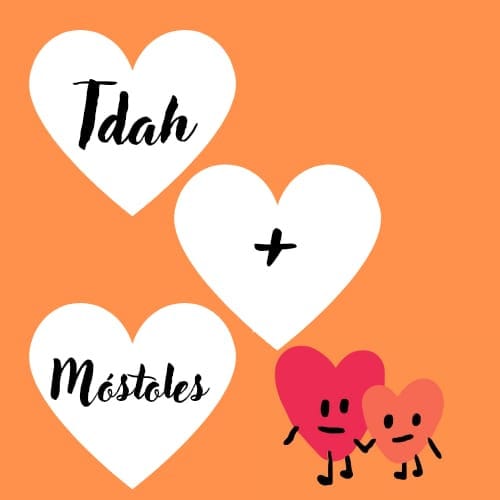 3.1.1. Técnicas para incrementar conductas
Para tratar de incrementar las conductas positivas de los niños con TDAH y que sean estas las que formen la mayor parte de su día a día, es importante en primer lugar establecer un ambiente estructurado, en el que se planteen horarios fijos de comidas, baños, deberes, sueño… y una organización clara de los espacios (un sitio para el abrigo y la mochila al llegar a casa, un lugar para sus juguetes, un cesto para la ropa sucia, etc.). De esta forma se le aportan facilitadores para regular el comportamiento
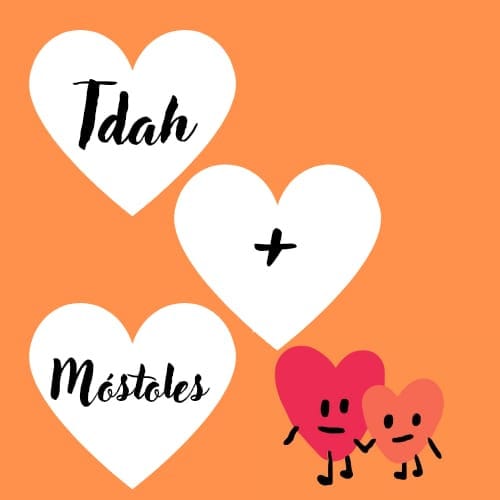 Reforzamiento positivo. Consiste en presentar un reforzador positivo (consecuencia positiva) después de la emisión de una conducta determinada, lo que aumenta la probabilidad de que dicha conducta se presente en el futuro. 
Se utiliza cuando queremos desarrollar una nueva habilidad, por ejemplo que recoja la ropa sucia en el cesto de la ropa, aumentar la frecuencia de una conducta, por ejemplo ya tiene la conducta de cepillarse los dientes pero queremos que lo haga después de las comidas, o cuando el refuerzo de esa conducta disminuye la aparición de una conducta incompatible no deseada por ejemplo, intensificar la conducta de leer disminuye el tiempo de jugar a la consola. 
Se denomina como programa de refuerzo la regla que especifica qué emisión de la conducta, dentro de una serie de ellas, va a ser reforzada. Los programas de reforzamiento pueden ser continuos, si se refuerzan todas las apariciones de la conducta o intermitentes, si solo se refuerzan algunas emisiones de la conducta, pero no todas. El reforzamiento continuo es más importante en las etapas iniciales de la adquisición de la conducta y, una vez que el comportamiento meta alcance un nivel satisfactorio se reforzará de forma intermitente. En el niño con TDAH, este cambio tardará más en realizarse y debe hacerse con cuidado, pues es más fácil en ellos que al distanciar los reforzamientos ya no puedan autorregular su conducta durante un periodo de tiempo más amplio. En cualquier caso, este cambio ha de hacerse lenta y gradualmente para no provocar que el niño deje de realizar la conducta que ya se estaba estabilizando.
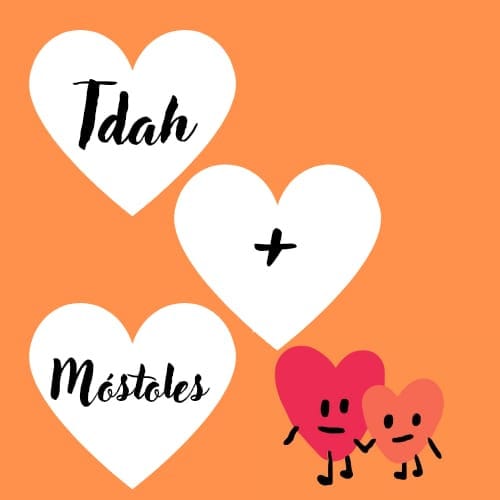 EL PRINCIPIO DE PREMACK
El principio de Premack indica que cuando dos estímulos se vinculan el que tiene mayor probabilidad de ocurrir refuerza positivamente a otro menos probable, es decir, cualquier actividad cuya probabilidad de ocurrencia sea mayor que otras conductas puede funcionar como reforzador. Según este principio basta con fijarse en el repertorio de conductas de un sujeto y emplear aquella que realice con más frecuencia de manera libre para reforzar la conducta que se desee que adquiera. Aplicación del principio de Premack: Condición positiva Consiste en exigir que el niño haga algo que no le gusta como condición indispensable para conseguir algo que le gusta. Por ejemplo: “si quieres jugar a la consola/salir de casa/ver tu programa favorito, primero tienes que hacer los deberes/recoger la habitación…”. Esta frase siempre debe ser de carácter afirmativo; no debe decirse “no irás a la calle si no haces los deberes”. El mensaje que debe interiorizar un niño no es “si me porto mal me castigan” sino “si hago las cosas mejor me puedo beneficiar de ciertos privilegios y pasármelo mejor”
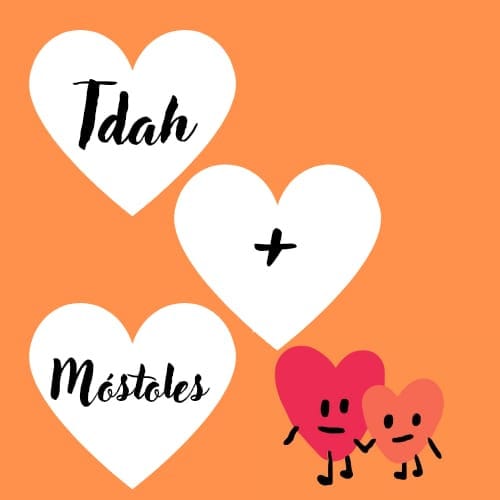 Tipos reforzadores
2. Reforzamiento negativo. Consiste en incrementar la frecuencia de una respuesta por la terminación o la no aparición de un estímulo aversivo tras la ejecución de la respuesta. Su uso es como técnica complementaria, utilizándose algunos estímulos desagradables que ya existen en el contexto habitual de la persona, pero cuidando que este tipo de refuerzo no quite aprendizajes ya conseguidos. Por ejemplo: Si terminas de ducharte en menos de 20 minutos, hoy no tendrás que poner la mesa a la hora de cenar. Si te ocupas de preparar tu desayuno no tendrás que sacar al perro a primera hora, … Así, el refuerzo negativo debe entenderse como una especie de motivación ya que el menor controla la conducta para poder hacer desaparecer el estímulo desagradable, algo que en el castigo no puede.
Refuerzo positivo y negativo
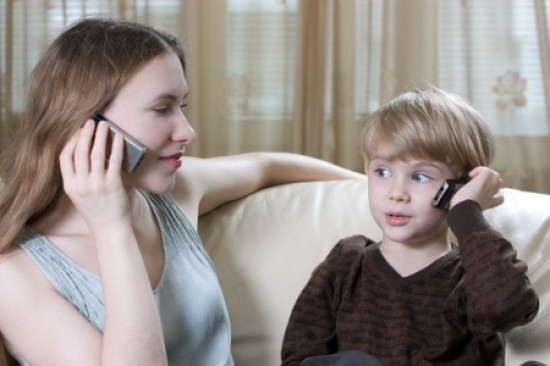 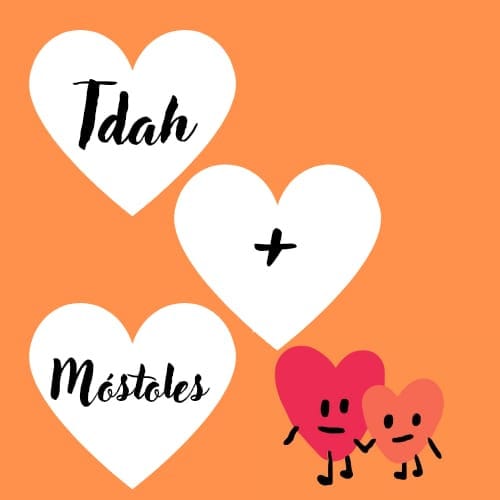 3. Modelado o imitación. La técnica de modelado de la conducta se basa en la teoría del aprendizaje observacional. Según esta teoría, la conducta de los modelos y las consecuencias que estos obtienen guiaría la conducta del observador en circunstancias parecidas. Así, esta técnica hace referencia a la exposición de ejemplos de la conducta que se desea instaurar o mantener. Aunque la conducta o comportamiento que se quiere instaurar debe copiarla del modelo que se le presenta, no es indispensable que las dos conductas sean idénticas. Las técnicas de modelado intentan enseñar los principios o reglas que deben guiar la conducta en un contexto determinado más que respuestas imitativas simples. Los padres de niños con TDAH, deben atender de forma específica a su conducta delante de ellos, especialmente en las formas de establecer relaciones con los demás y en la forma de actuar reflexiva y con autocontrol, que son las conductas que más complejas resultan a estos niños. Por ejemplo, para que el niño aprenda a reflexionar antes de actuar, los padres pueden hacer lo mismo, y cuando están enfadados reconocer que lo están y retirarse a pensar su respuesta 5 minutos. De esta forma, están enseñando a expresar emociones negativas de forma adecuada y decidir sobre su conducta. Además de las conductas visibles en el día a día, esta técnica también puede utilizarse para instaurar un aprendizaje específico, y en este caso, el modelaje puede ser en vivo o por medio de videos, aunque siempre es más efectivo cuando el modelo es más parecido al observador (edad, sexo), o si tiene valor afectivo para el observado, lo que incide en la importancia del modelado de padres y profesores. La conducta que se modela también influye en la efectividad de esta técnica.
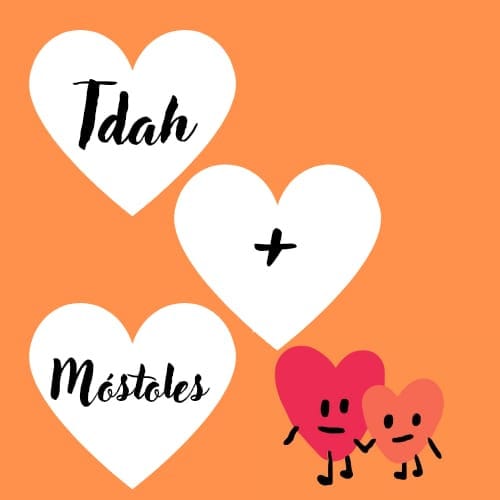 Un ejemplo del uso de la técnica de modelado o imitación para la adquisición de nuevas conductas sería enseñar al niño a poner la mesa. Primero la madre o el padre deben realizar la tarea explicando cada paso que dan, desde poner el mantel, contar cuantos comensales serían, poner los cubiertos, los vasos… hasta sentarse a esperar la comida. En cada paso se le ofrecería al menor una explicación del mismo asegurándose en todo momento la atención del mismo, subrayando la utilidad funcional para el sujeto de la conducta que está siendo entrenada. Una vez el padre o madre ha realizado el modelamiento debe recoger todo lo que había puesto y dejar al niño que lo repita ahora sin ayuda. En niños pequeños la práctica real es más efectiva aunque con adolescentes se puede utilizar la práctica imaginada o ensayo cognitivo (repetir mentalmente las secuencias de conducta)
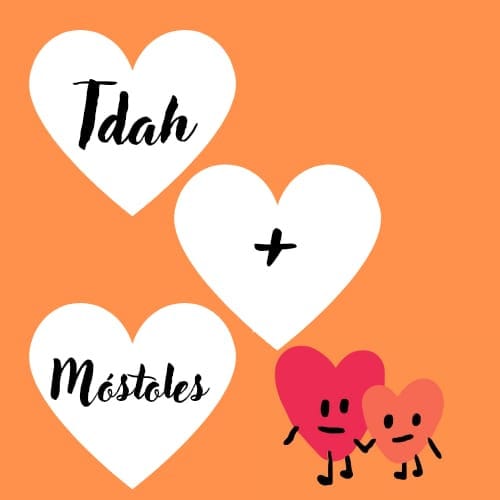 4. Moldeamiento o refuerzo por aproximaciones sucesivas. Procedimiento por el cual se refuerzan las aproximaciones sucesivas a una meta conducta determinada. En esta técnica se cambia gradualmente el criterio de los que va a ser reforzado empezando por reforzar conductas sencillas que, si están en el repertorio del niño, para al final conseguir la conducta deseada. Para moldear una conducta: 
• Identificar lo que el niño puede hacer ahora (conducta inicial). 
• Señalar la conducta deseada (conducta terminal). 
•Identificar los posibles reforzadores. 
• Separar la conducta terminal en pequeñas etapas para dominar una tras otra. 
• Progresar desde la conducta inicial a la terminal reforzando sucesivamente cada   aproximación a esta última. Por ejemplo, en un menor con TDHA que no puede prestar atención a las tareas académicas más de un par de minutos antes de distraerse, la conducta meta es lograr que trabaje sin interrupción durante 30 minutos. En este caso, es poco realista esperar a que realice la conducta meta para reforzarla así que se refuerzan aproximaciones sucesivas. Se parte de la identificación de la conducta actual: el niño puede concentrarse durante dos minutos y, cuando lo consigue se le refuerza, en el caso contrario, no. Luego de varios intervalos de dos minutos en los que el menor recibe refuerzo, se eleva la norma a tres minutos. Posteriormente a que trabaje sin interrupción varios periodos de tres minutos, la norma se elevará a cuatro. EI proceso continúa hasta la meta de 30 minuto siempre que el menor mantenga la atención en el nivel marcado pues, si se encuentra alguna dificultad se volverá a utilizar el criterio para el refuerzo en que el menor trabaje sin interrupción.
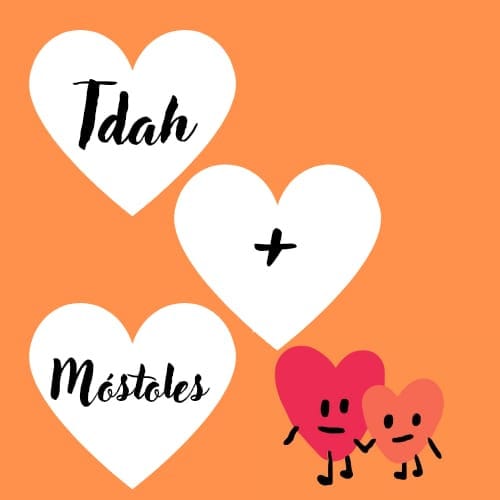 5. Encadenamiento. Es parecido al moldeamiento, y es utilizada para el entrenamiento y adquisición de conductas complejas a partir de la combinación de otras conductas más sencillas que funcionan como desencadenantes contextuales o temporales de la conducta compleja y que pueden trabajarse por separado. Puede realizarse encadenamiento hacia delante, hacia atrás y por presentación de la tarea completa. El que más frecuentemente se utiliza es el encadenamiento hacia atrás. Consiste básicamente en construir la cadena conductual empezando por el último eslabón (el que está asociado al refuerzo) y enseñando “enganchando” sucesivos eslabones siempre en dirección al inicio de la conducta. Por ejemplo, para el aprendizaje de cepillarse los dientes, donde las tareas son: a) enjuagar cepillo y poner pasta, b) cepillar dientes superiores c) cepillar dientes inferiores d) cepillar muelas superiores e inferiores e) enjuagar boca y cepillo y guardar en su sitio. Se ayudaría al niño a ejecutar todos los pasos a), b), c), d), excepto el último e) que el niño tiene que hacer solo y tras el que se ofrece un reforzador. Una vez que ejecuta esta secuencia se le deja ejecutar solo también el paso d) ofreciendo el reforzador cuando el niño realiza ambas conductas d) y e). Un ejemplo de encadenamiento hacia delante sería cuando el niño llega a casa del colegio primero deja el abrigo en la percha, después la mochila del colegio en su cuarto, después se lava las manos y después merienda. Las diferentes secuencias conductuales inicialmente deberán ser reforzadas y moldeadas si no se encuentran en el repertorio conductual. 
→ Se trata de una técnica muy útil para menores con TDAH ya que genera una situación de aprendizaje sin error en la que el niño recibe toda la ayuda que necesita evitando frustrarse, y estos niños con problemas atencionales e impulsividad, pueden negarse a realizar tareas en las que no se sienten fuertes, por lo que el aprendizaje sin error es fundamental.
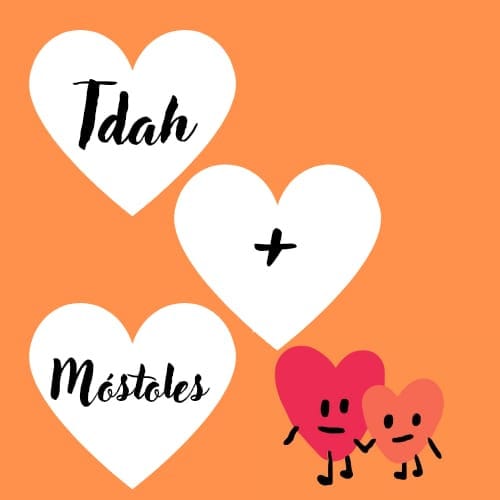 3.1.2. Técnicas para disminuir conductas
En muchas ocasiones, cuando los padres perciben que las conductas de su hijo con respecto a otros son diferentes, estas se suelen achacar a la personalidad del niño, y tratan de regularse a través de una supervisión exagerada y empleo de castigos ante la desobediencia, pretendiendo así eliminar las conductas negativas. Sin embargo, este tipo de técnicas no solo no funcionan, sino que a menudo alejan aún más al menor con TDAH de su familia y de las conductas correctas. Algunas técnicas que pueden aplicarse para tratar de disminuir conductas de una forma menos negativa para el menor son:
1. La extinción. Consiste en suprimir el reforzamiento de una conducta previamente reforzada. Para utilizar esta técnica es necesario haber identificado el reforzador o reforzadores que mantienen esa conducta. Algunas características de la técnica de extinción: • En los primeros momentos produce un incremento en la tasa de aparición de la conducta y también variaciones en sus características. Por ejemplo, si la madre no hace caso a la demanda de un niño para salir a jugar en horario no permitido a la primera, intentará repetir esa  petición varias veces, e incluso cambiando las características de la conducta: suplicar, pedir por favor, gritar, insultar o amenazar… • Tras los primeros momentos, la extinción produce una reducción progresiva en la conducta que puede llegar a la completa eliminación. Si la madre sigue sin hacer caso, el niño, tras varios intentos, acabará por abandonar la petición. • Pasado un cierto tiempo es posible que vuelva a aparecer la conducta extinguida, es decir, que se produzca una recuperación espontanea, pero, si se mantiene la extinción la conducta volverá a desaparecer rápidamente y será cada vez menos probable su reaparición. Es posible que tras un rato o unos días el niño vuelva a intentar que la madre le permita salir, pero, si no lo hace abandonará cada vez antes.
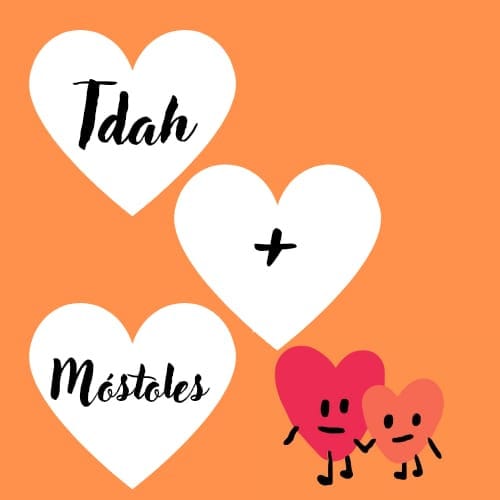 2. Tiempo fuera. Consiste en la eliminación contingente de la oportunidad de conseguir un reforzamiento positivo durante un periodo de tiempo determinado, es decir, sacar a la persona de la situación de reforzamiento o retirar la situación reforzante. En niños con TDAH, ha sido demostrada como una de las técnicas que mejor funcionan para la modificación de conductas, pues aporta al niño el tiempo necesario para autorregularse fuera de la situación estresante. Por ejemplo: si no comes sin molestar a tu hermano, terminarás la comida en la cocina, cada vez que saltes en el sofá, te irás cinco minutos a tu habitación… El ambiente para el tiempo fuera debe estar próximo a donde se emita la conducta, no tener posibilidades de entretenerse, y no ser aversivo o atemorizante. Al inicio pueden darse respuestas inadecuadas como gritar o patalear, pero se debe ser consistentes y cuando finalicen estas conductas es cuando empieza a contar el tiempo, que debe ser de aproximadamente un minuto por año de edad hasta llegar a 5-10 minutos. Se debe utilizar esta técnica cuando no pueda llevarse a cabo la extinción por no poder controlar los reforzadores. 
→Utilizar un “rincón de pensar” como lugar de tiempo fuera, es poco eficaz si lo que se pretende es una reflexión real, pues cuando alguien está enfadado es difícil evaluar la situación con objetividad y reflexionar en el momento. Por ello, el objetivo del tiempo fuera debe ser únicamente eliminar una determinada conducta.
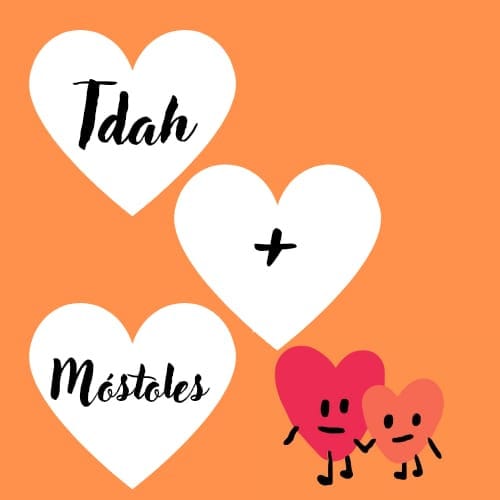 3. Costo de respuesta. El costo de respuesta consiste en la pérdida de un reforzador positivo del que se dispone de manera contingente a la emisión de una conducta que se desea eliminar. Ejemplo, por cada 5 veces que se levante de la mesa mientras come se le quitan 3 minutos de parque. Se puede dar previamente un reforzador adicional que se retirará conforme se emita la conducta indeseada, por ejemplo: cada semana se le da 20 euros pero pierde 1 cada 5 minutos de retraso al llegar al colegio. Si tras las primeras aplicaciones del costo de respuesta no se produce una reducción significativa de la conducta es señal de que el costo no es suficientemente intenso por lo que habría que utilizar un reforzador más potente o aumentar su intensidad.

4. Saciación y práctica negativa. Consiste en la presentación de un reforzador de forma tan masiva que pierda su valor (saciación) o en que el sujeto repita una conducta de forma masiva durante un periodo largo de tiempo (práctica negativa) hasta que esta deja de ser atractiva o reforzadora. Por ejemplo, para reducir la conducta de tirar migas de pan durante la comida lanzamiento de bolitas de miga durante 60 minutos y sin interrupción. Al cabo de un cierto periodo de tiempo es previsible que la conducta vuelva a ser atractiva. Por esta razón, ambos procedimientos se utilizan para establecer un periodo temporal en el cual se procede a desarrollar conductas alternativas más adaptadas. Son técnicas que nunca deben ser utilizadas en solitario.
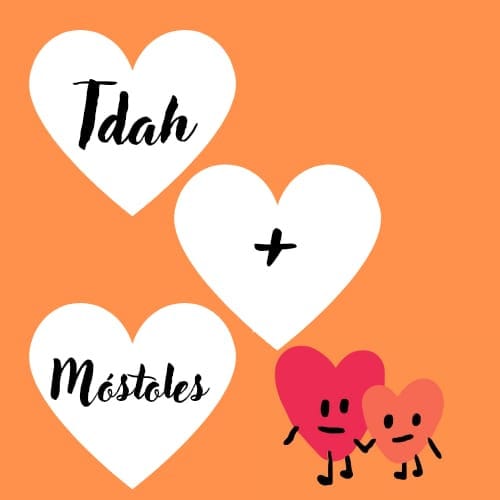 5. Reforzamiento diferencial. Consiste en reforzar una o varias conductas diferentes de la conducta que se quiere reducir con el objetivo de que, al aumentar la frecuencia de esta nueva o nuevas conductas disminuya la frecuencia o desaparezca la conducta no deseada. Para aplicarlo se puede utilizar: • Reforzamiento diferencial de otras conductas (RDO), reforzar cualquier conducta distinta de la que se quiere eliminar. Por ejemplo, para la conducta de levantarse de la silla mientras se hacen los deberes, reforzar con dos minutos más de parque por cada quince minutos sin levantarse. • Reforzamiento diferencial de conductas incompatibles o alternativas (RDI), reforzar solo conductas incompatibles con la que se quiere eliminar. Una conducta incompatible es aquella que no puede ser ejecutada al mismo tiempo o que interfiere con la emisión de la misma.
 Así, siguiendo con el ejemplo se le reforzaría por realizar sus actividades y no simplemente por estar sentado y distraído. • Reforzamiento diferencial de tasas bajas (RDTB), reforzar una conducta solo si se emite por debajo de cierta frecuencia. Se utiliza para aquellas conductas que se quieren reducir pero que no son consideradas perjudiciales para eliminarlas. Por ejemplo, permitir jugar a la videoconsola siempre que no se juegue por más de veinte minutos seguidos
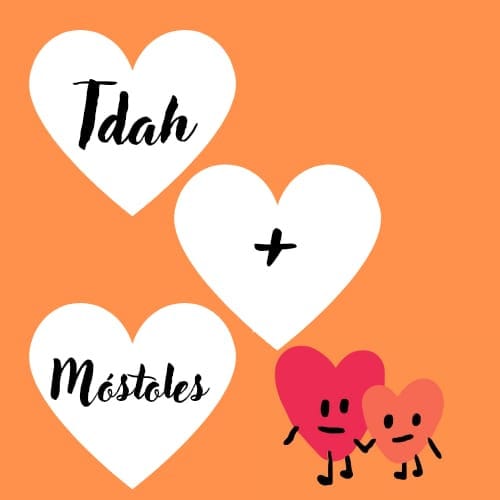 6. Sobrecorrección. Tras la realización de una conducta inadecuada, la persona ha de llevar a cabo una conducta que remedie las consecuencias negativas de esa conducta inadecuada. Se puede aplicar una sobrecorrección restitutiva, en la que se pretende compensar el daño causado a un estado mucho mejor que el inicial (por ejemplo, colocar las sillas tiradas y además, limpiarlas), o sobrecorrección de práctica positiva, que consiste en repetir conductas apropiadas incompatibles con las inadecuadas (por ejemplo, lavarse los dientes 5 veces después de las comidas)
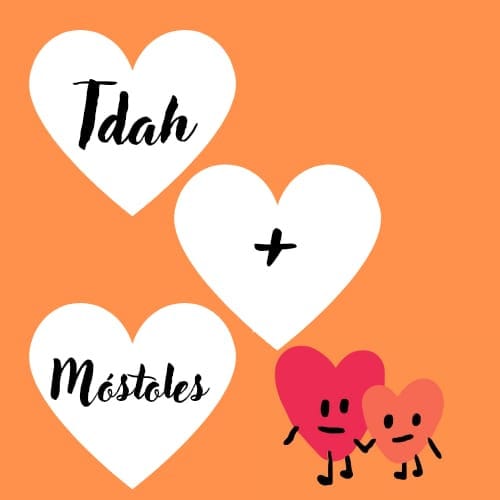 3.1.3. Economía de fichas y contratos conductuales.
Son técnicas en las que se pretende tanto desarrollar nuevas conductas positivas, como disminuir las problemáticas. Mientras que la economía de fichas es más usual en niños pequeños, los contratos conductuales suelen utilizarse con adolescentes o incluso con adultos que necesitan establecer ciertas pautas.
ECONOMÍA DE FICHAS
Consiste en un sistema de reforzamiento en el cual se gana reforzadores generalizados de base material (fichas, pegatinas de colores, puntos apuntados en un tablón o cuaderno, dinero…) por una variedad de conductas y se pierden en base a la emisión de otras. Las fichas se canjean por reforzadores de apoyo que pueden ser materiales o reforzadores de actividad. Es conveniente que las fichas sean atractivas y que tengan la posibilidad de cuantificarse (a más/mejor conducta se darán más). En las reglas del plan se debe especificar:
» qué conductas ganan fichas y cuántas fichas gana cada conducta. 
» qué conductas pierden fichas y cuántas pierde cada una. Esta parte es opcional ya que se pueden aplicar EF sin que se pierdan fichas por conductas inadecuadas. 
» por qué reforzadores se pueden cambiar las fichas y cuántas fichas cuesta cada reforzador. También es necesario asegurar que los refuerzos que se utilizan son exclusivos, es decir, que no se pueden conseguir por otros medios.
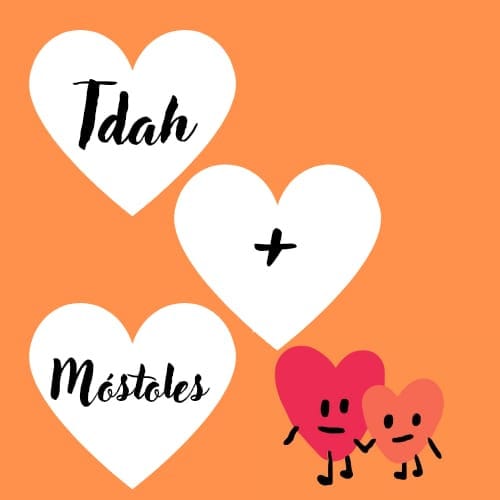 → Cuando se aplica esta técnica en niños con TDAH, es especialmente importante tener presente que ellos necesitan que las respuestas o refuerzos sean inmediatos para que sean eficaces y se repita la conducta que se quiere potenciar
CONTRATOS CONDUCTUALES.
Un contrato conductual es un documento escrito en el que se especifican las conductas que una persona (o varias) está de acuerdo en realizar y las consecuencias que obtendrá por realizarlas o no. La idea es que sea un acuerdo voluntario, por escrito, para poder recurrir al documento a recordar las condiciones, individualizado para que se adapte a cada caso, y pueden ser unilaterales para fomentar el autocontrol, es decir, acordándolo la persona consigo misma. En el contrato deben aparecer las conductas a realizar bien definidas con sus tiempos, y las consecuencias que se obtienen, por ejemplo “cada 15 minutos antes de las 8 que te levantes podrás ver 30 minutos la televisión ese día hasta un máximo de 2.30 horas”. Además, pueden incluirse bonificaciones por largos periodos de cumplimiento del contrato, y un sistema de registro que permita controlar las conductas que se van cumpliendo y los refuerzos a las mismas. Por otro lado, deben aparecer el momento de inicio y la duración del contrato, así como el momento en que se obtendrán las consecuencias tante que, en los primeros momentos, y sobre todo para incrementar o instaurar conductas adecuadas se obtengan mayores beneficios que los que se obtenían antes. Igualmente, en los primeros momentos las contingencias positivas deben aparecer muy próximas a la realización de las conductas objetivos y se deben ofrecer reforzamientos continuos.
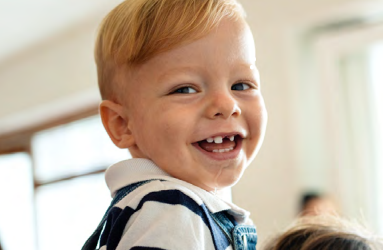 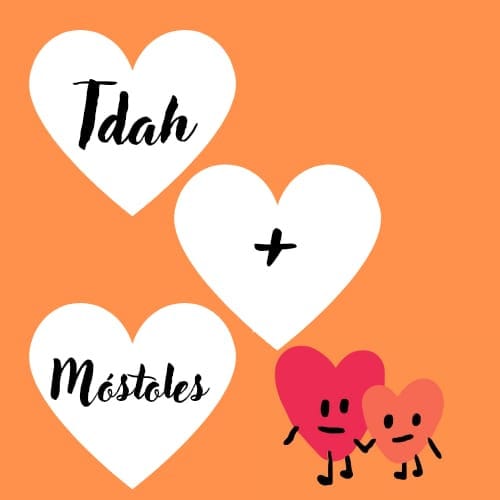 Antes de comenzar el programa es necesaria la planificación con normas claras, y tener en cuenta que las conductas a instaurar deben ser pocas (unas 4 o 5) y estar bien definidas. Por ejemplo, la norma “recoger la habitación por las mañanas” es ambigua y puede dar lugar a errores o malentendidos, en su lugar se describirá con detalle qué es aquello que queremos conseguir “ventilar la habitación abriendo la ventana, hacer la cama y recoger el pijama”. Para determinar el momento y lugar de entrega de las fichas se tendrá en cuenta que en los momentos iniciales las fichas deben entregarse lo más pronto y lo más cercano posible a las conductas e ir demorando la entrega de las fichas conforme el programa avance. Al final se pude establecer un lugar fijo y una hora/día fijo para recoger las fichas ganadas. Para evitar que una persona acumule fichas y, durante un tiempo no necesite llevar a cabo las conductas, se les puede fijar fecha de caducidad. Es conveniente que sean varias las personas encargadas de entregar las fichas pues si es una sola puede convertirse en un estímulo discriminativo para la emisión de las conductas de forma que éstas no se emitirán si no está presente.
Al comienzo del programa es importante ganar muchas fichas de forma que las exigencias de conducta serán reducidas. Esto ayudará a que aumente el interés en participar. Además, el valor de cada conducta en fichas no tiene por qué ser permanente y, de hecho, conforme se va avanzando en el programa se va aumentando el número de conductas para obtener las fichas. Cuando la conducta se ha instaurado, la idea es ir sustituyendo de forma paulatina las fichas por contingencias naturales del medio; como elogios o reforzadores sociales. Además, las estrategias que ayudan en esta fase son: aumentar el tiempo entre la conducta y la entrega de fichas, o el tiempo para el intercambio de fichas por reforzadores, o las exigencias para obtener fichas, o el número de fichas para comprar los reforzadores de apoyo.
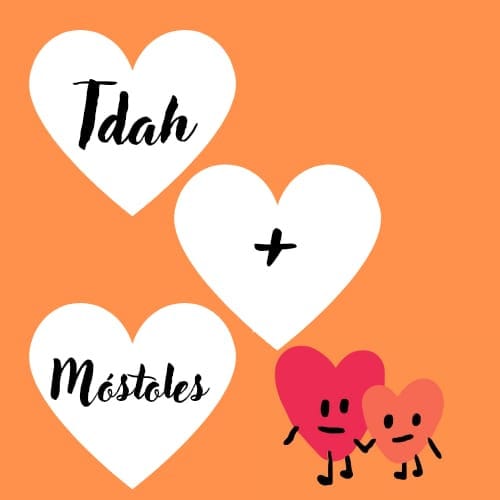 3.2. Técnicas cognitivas
El principio fundamental de las técnicas cognitivas es que los pensamientos ejercen una influencia en las emociones y la conducta y, por tanto, se responde al significado otorgado a las situaciones más que a las situaciones en sí mismas. Es decir, ante una serie de acontecimientos que pueden ser positivos, neutros o negativos cada persona interpretará estos hechos con una serie de pensamientos internos que serán los que determinarán su estado emocional e influirán decisivamente en su comportamiento. En el TDAH, este tipo de técnicas se enfocan por un lado a mejorar la autoestima del menor si está debilitada, y por otro a modificar los comportamientos a través de un mejor procesamiento de la información. Las principales técnicas que se utilizan van dirigidas al procesamiento erróneo de los eventos y a la regulación de emociones, fundamentalmente la ira, y para ello se llevan a cabo técnicas de autocontrol y resolución de problemas.
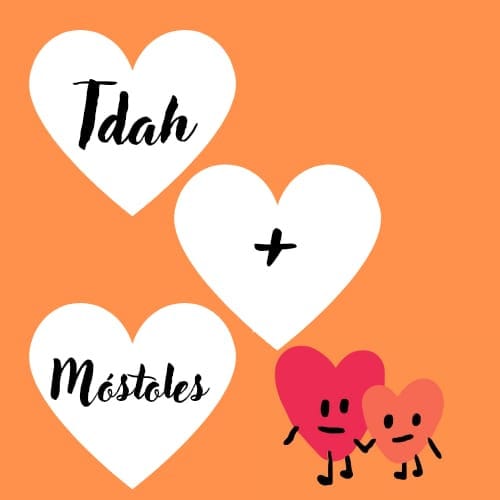 3.2.1. Técnicas de autocontrol
Teniendo en cuenta que la impulsividad es uno de los 3 síntomas claves del TDAH, mejorar el autocontrol del niño es fundamental para producir cambios a largo plazo y generalizarlo a diferentes entornos. Los objetivos de esta técnica son: 
• Mantener determinadas conductas, aunque las consecuencias inmediatas no sean gratificantes. 
• Inhibir conductas que conllevan reforzamiento a corto plazo pero que no son positivas. Para conseguir el autocontrol, en primera instancia es necesario un control externo por parte de los adultos para posteriormente ir incrementando la autonomía. Las técnicas de autocontrol se pueden clasificar atendiendo a la secuencia temporal en que se utilicen y así se diferencia entre técnicas centradas en antecedentes conductuales, técnicas centradas en la propia conducta y técnicas centradas en las consecuencias.
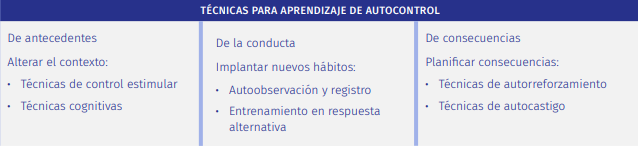 Técnicas de control estimular. Tratan de alterar los factores que preceden a las conductas y que inciden sobre ellas facilitando o inhibiendo su aparición. Puede implicar:
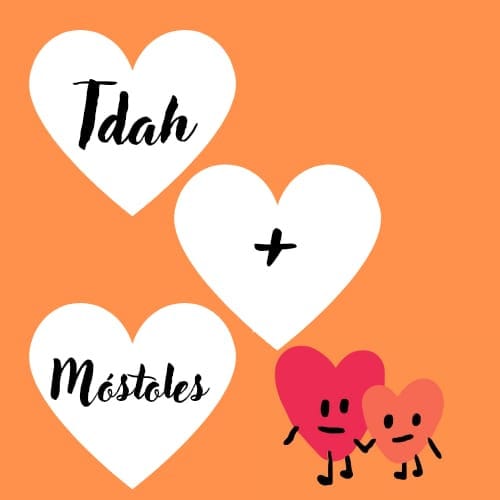 • Restricción física, cuando se impide la puesta en práctica de la conducta no deseada. Por ejemplo, en comportamientos disruptivos en la mesa como golpear con los dedos, mantener las manos en los bolsillos, coger un objeto para no repiquetear…

• Presentar estímulos discriminativos que incrementen la probabilidad de aparición de la conducta que se desea potenciar o instalar. Por ejemplo, tener encima de la mesa exclusivamente el material necesario para las tareas escolares que se van a realizar 
• Reducir o eliminar estímulos discriminativos identificados con la presencia de la conducta no deseable. Por ejemplo, anular la conexión a internet durante las horas no permitidas. 

• Configurar estímulos que dificulten la emisión de la conducta no deseada de tal manera que se puedan llevar a cabo otras conductas deseadas. Por ejemplo, colocar el móvil en un lugar de difícil acceso o sentarse en la biblioteca separado de los amigos. 

• Restringir los estímulos discriminativos ante los cuales se puede presentar la conducta objeto de control. Por ejemplo, utilizar el móvil solo a horas establecidas o en lugares establecidos.
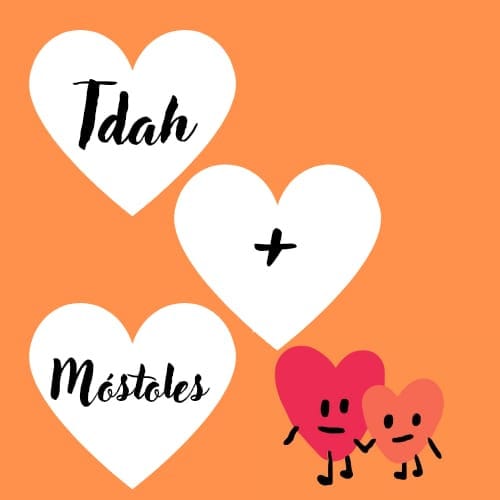 2. Diálogos internos. Se basan en la importancia que, para el comportamiento, tienen los diálogos que se mantienen internamente. Por ejemplo, cuando se posterga cualquier tipo de tarea pensamientos que ayudan al mantenimiento de ese comportamiento son del tipo “tengo tiempo de sobra para hacerlo”, “primero estoy un ratito con el móvil para desconectar y después lo haré mejor descansado”, … Para el entrenamiento en autocontrol es recomendable identificar los procesos de pensamientos que mantienen los problemas conductuales y establecer nuevas autoverbalizaciones enfocadas al mantenimiento de conductas adecuadas, por ejemplo “si me pongo un ratito con el móvil después me cuesta más trabajo volver a concentrarme”

. Las técnicas cognitivas más usadas en TDAH son la detención del pensamiento, que ayuda a reconocer y eliminar pensamientos negativos que pueden bloquear acciones deseables, y las autoinstrucciones. Se centra en eliminar o reducir la frecuencia y duración de los pensamientos, imágenes o recuerdos desadaptativos. Se diferencia de las técnicas de reestructuración cognitiva en que, a diferencia de éstas, no trata de modificar el contenido de los pensamientos sino tan solo de detenerlos. Por ejemplo, alguno de los pensamientos desadaptivos más comunes en niños TDAH se refieren a las dudas sobre sí mismo: no soy capaz de hacer las cosas bien, soy un desastre, siempre me equivoco… Estos necesitan de reestructuración cognitiva pero aquellos pensamientos que, por ejemplo, ante un examen anticipan malos resultados y hacen que la persona se muestre ansiosa requieren cortarse de forma seca.
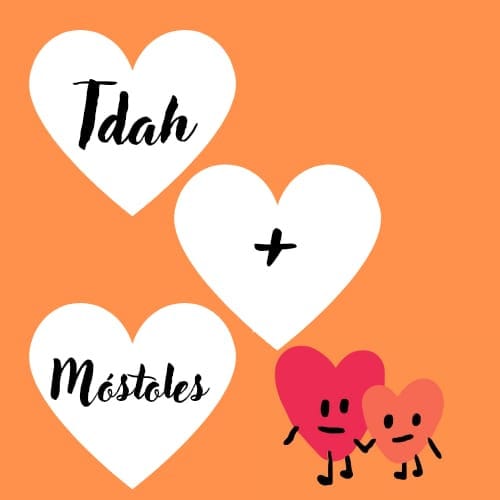 3. Autoinstrucciones. Se trata de instrucciones que la persona se da a sí misma para manejar su comportamiento. Para ello se deben instaurar autoverbalizaciones internas útiles, proceso deteriorado en los niños con TDAH, que dificulta que controlen su conducta y una mayor reflexividad para enlentecer las acciones impulsivas. Por ello, entrenar esta habilidad es especialmente importante en estos niños, y puede hacerse a través de 5 fases:
 • Modelado cognitivo. El modelo (padre/educador) lleva a cabo una tarea mientras se da, en voz alta, las instrucciones que guían cada paso de ésta, por ejemplo, para la tarea de hacer un sándwich el padre diría primero tengo que abrir la bolsa del pan y poner dos rebanadas sobre la tabla, cierro la bolsa y cojo una de las rebanadas, … 
• Guía externa en voz alta. El niño repite la acción modelada (la misma tarea que ha hecho previamente el modelo) mientras el modelo le da las instrucciones en voz alta: primero coge la bolsa del pan y ahora pon dos rebanadas sobre la tabla, cierra la bolsa, …
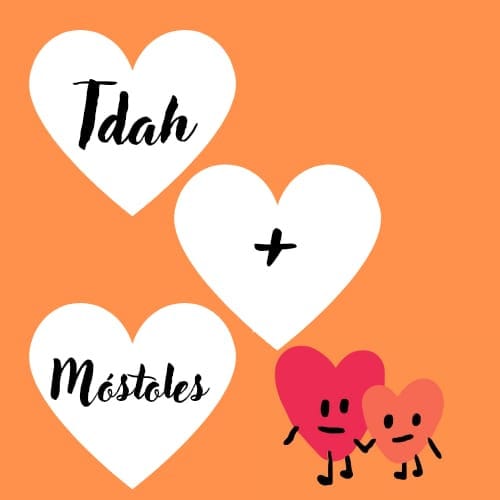 • Autoinstrucciones en voz alta. El niño guía ahora, mediante autoinstrucciones en voz alta, cada uno de los pasos para ejecutar la tarea. 

• Autoinstrucciones enmascaradas. El niño repite la ejecución de la tarea guiándose en cada paso por las mismas autoinstrucciones que antes sólo que ahora éstas son murmuradas en voz baja. 

• Autoinstrucciones encubiertas. El niño guía su conducta mediante autoinstrucciones internas, únicamente pensadas, no expresadas de forma oral. Las autoinstrucciones, además de utilizarse para la ejecución de tareas concretas resultan muy útiles para guiar la conducta en los procesos de solución de problemas. En estos casos, el modelo puede guiar el proceso haciendo las siguientes preguntas: ¿Qué tengo que hacer? definir el problema ¿cómo tengo que hacerlo? guía de la respuesta. A lo largo del proceso se incorporan técnicas de refuerzo, al principio externas: estás haciéndolo muy bien, eso es, sigue así… para posteriormente llegar a un autorrefuerzo del tipo: lo he hecho bastante bien… y correcciones que al igual que en las instrucciones o refuerzos primeramente serán externas para ir interiorizándose: por ejemplo se ha roto un poco la rebanada pero puedes unirla ya con la otra
→ El entrenamiento autoinstruccional es una de las técnicas preferentes para reducir la conducta impulsiva, decrecer la agresión y la hiperactividad, mejorar la ejecución académica y entrenar en competencia social a los niños. En todos los casos hay que atender que el niño no esté memorizando ni utilizando mecánicamente las autoinstrucciones entrenadas.
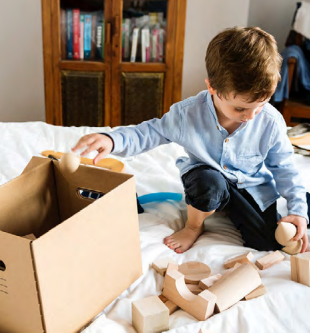 4. Autobservación y autoevaluación. Consiste en confeccionar un registro en el que el niño autoevalúa sus conductas que frecuentemente son inadecuadas (levantarse de la mesa mientras come, molestar a su hermano, levantarse durante los deberes…). 

5. Entrenamiento en respuestas alternativas. Cosiste en entrenar conductas que impidan la aparición de conductas negativas. Por ejemplo, cuando empiezan a aparecer signos de agresividad (sudor en las manos, puños cerrados, aceleración del corazón, etc.), se aplica la respiración profunda provocando que las reacciones fisiológicas de activación se normalicen. 

6. Autorreforzamiento. Se trata de que la propia persona se premie cuando cumple los criterios que previamente se marcan (por ejemplo, jugando a algo que le guste), y lo ideal es que aprenda a reforzarse verbalmente, lo cual también mejora la autoestima (me está quedando genial, soy crack, etc.)
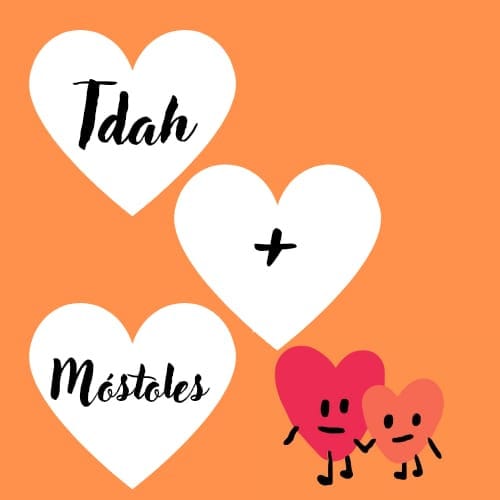 Actividades de autocontrol para niños La rueda → dibujar en una cartulina, una rueda en forma de pastel o queso en la que se crean junto al niño distintas porciones con opciones que puede llevar a cabo para calmarse cuando se siente enfadado o frustrado por algo. Entre ellas puede estar dibujar, contar hasta 50, estar a solas 5 minutos, saltar, correr alrededor de algo, etc
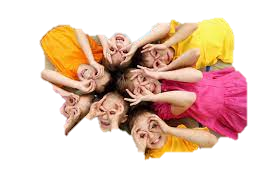 Técnica de la tortuga - YouTube
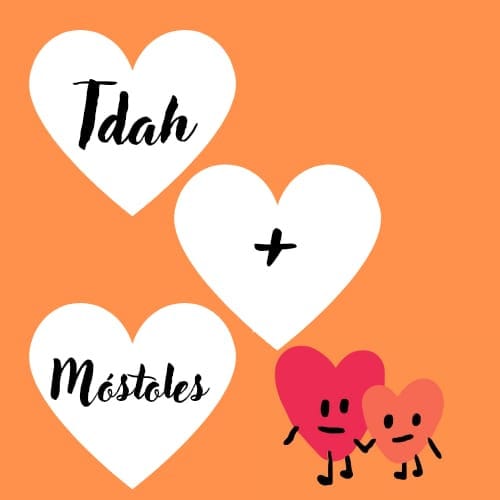 3.2.2. Método IDEAR de solución de problemas
Los procesos que los niños utilizan a la hora de resolver problemas son fundamentales para mejorar sus aptitudes y su día a día con los demás. Los niños con TDAH, teniendo en cuenta que presentan una mayor dificultad en el desarrollo de las funciones ejecutivas, suelen tener una importante limitación a la hora de resolver problemas, que unida a la dificultad para mantener la atención e inhibir conductas espontáneas, les genera más problemas en el día a día. Para mejorar la relación del niño con los problemas, es ideal enseñarle un guion a seguir a la hora de resolverlos, lo cual le aporta mayor estructura al proceso y mayor grado de control sobre el mismo. El método IDEAR plantea este guion a través de 5 componentes:

Consiste en entrenar al niño para que pueda emplear un guion a la hora de resolver un problema. Las fases que se siguen son las siguientes:
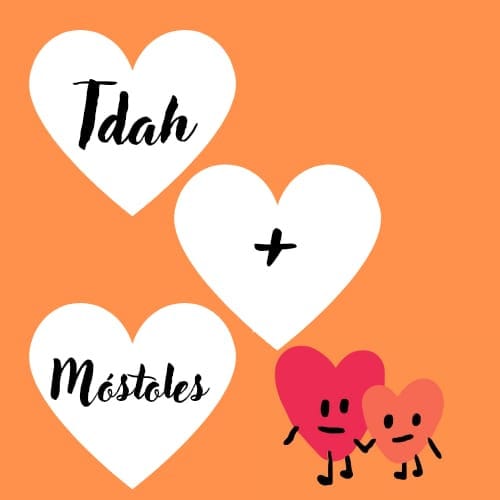 1.Identificar el problema. El objetivo es analizar las creencias que influyen en las reacciones negativas ante un problema y pasar a orientar el problema de una forma efectiva: aceptando los problemas como algo esperable, creyendo en la propia capacidad para resolverlos, utilizando el malestar físico para identificar la presencia de un problema, inhibiendo la respuesta automática ante el problema (parando y pensando), y adoptando una postura realista. 
→ Estoy castigado por levantarme constantemente durante la comida, si dejo de    levantarme evitaré que mis padres se enfaden y me castiguen y aumentarán su confianza a la hora de dejarme comer solo. 
Un elemento básico es saber reconocer los problemas habituales, para lo cual resulta útil emplear un listado de potenciales situaciones problemáticas, por ejemplo, en los problemas con adolescentes hacer un listado de situaciones conflictivas entre padres-hijos: solicitar permiso para actividades extras, consensuar la hora de llegada… ante el problema, proponer diferentes opciones y combinarlas entre sí, pensar cómo lo haría alguien a quien admire, imaginarse enfrentándose con éxito al problema y cómo sería.
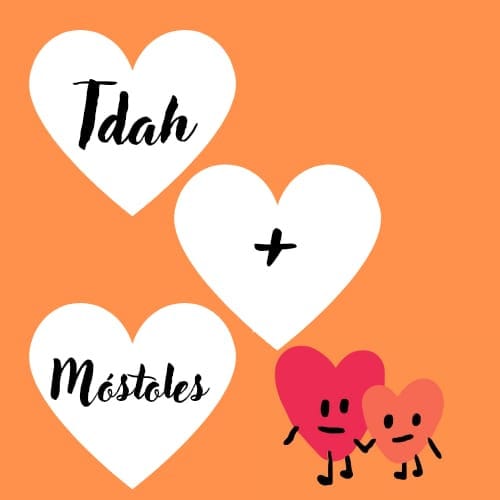 2. Definir el problema en base a hechos específicos, recogiendo la información relevante y respondiendo a ¿Quien?, ¿Qué?, ¿Cuando?, ¿Dónde?, ¿Porqué?, y ¿Cómo?, y establecer metas realistas. 
→ A veces estar sentando escuchando a mis padres mucho tiempo me pone nervioso y siento la necesidad de moverme por la habitación y desconectar de la comida.

3. Elaborar soluciones. Para ello es importante conocer en primer lugar cómo se está actuando ahora ante el problema, proponer diferentes opciones y combinarlas entre sí, pensar cómo lo haría alguien a quien admire, imaginarse enfrentándose con éxito al problema y cómo sería.
 → Ahora no presto atención cuando me piden que permanezca en la mesa y busco excusas como que necesito ir al baño, enfrentándome a ellos si me riñen. Como alternativa para calmar mi agitación podría introducir yo un tema de conversación que redirija mi atención, practicar alguna técnica de relajación, poner un tiempo fijo no muy prolongado a la comida para que me cueste menos permanecer allí… 
Es importante plantearse qué probabilidad hay de éxito en cada alternativa, evaluar las posibles dificultades y obstáculos de cada opción descartando las inviables, analizar los costes y beneficios a corto y largo plazo de cada alternativa, extraer las mejores opciones, y planificar la estrategia a poner en marcha
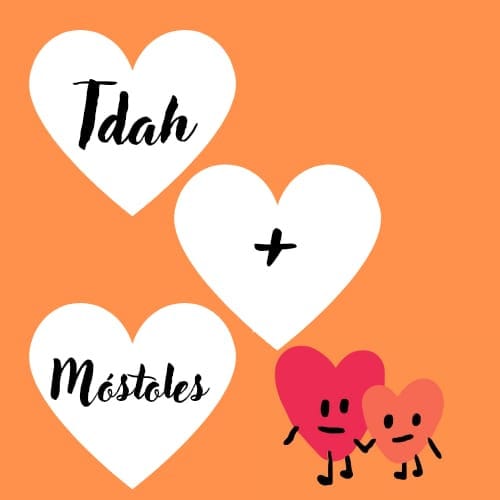 4. Aplicar el plan. Se elige la estrategia que en primera instancia se considera que puede funcionar mejor. 

→Se pauta un tiempo concreto para la comida, de por ejemplo 25 minutos, y en los últimos 10 minutos trato de estar hablando yo sobre un tema que me interese.
5. Reflexionar. Se evalúa el efecto que produce tanto en el sentido más práctico como a nivel emocional. Si los resultados son buenos se debe utilizar algún refuerzo y si no son satisfactorios se debe analizar el problema y volver a la fase en la que se ha identificado. Para ayudar a la reflexión se pueden plantear algunas preguntas como:
• ¿He mejorado lo que me proponía? 
• ¿Cómo aprecian los demás el cambio? 
• ¿He recibido algún comentario positivo con el cambio? • ¿Me siento mejor que antes?
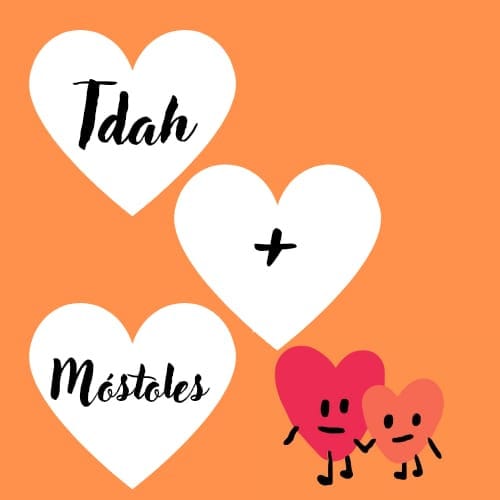 En el entrenamiento en solución de problemas con niños con TDAH se recomienda la utilización conjunta de autoinstrucciones. Por ejemplo las autoinstrucciones para aprender la secuencia de pasos en solución de problemas aplicada a un problema matemático: 
» Definición concreta del problema ¿De qué trata el problema? ¿Qué me piden? ¿Qué tengo que hacer? ¿Qué quiero conseguir? Voy a hacer un esquema/dibujo. 

» Selección de técnicas/soluciones. ¿Cómo lo puedo resolver?, ¿He hecho ya algún problema como este? ¿Qué estrategias conozco? 

» Ejecución. Elijo una estrategia. Pongo atención. Voy resolviendo paso a paso. Me concentro en hacer los cálculos. » Verificación y resolución. ¿Tiene sentido el resultado? ¿Era lo que esperaba? ¿habré realizado correctamente las cuentas? Si tengo tiempo voy a repasar 

» Autorrefuerzo satisfactorio → ¡Bien!, me felicito. No satisfactorio→ Vaya, voy a revisar porque no ha salido bien y lo vuelvo a intentar.
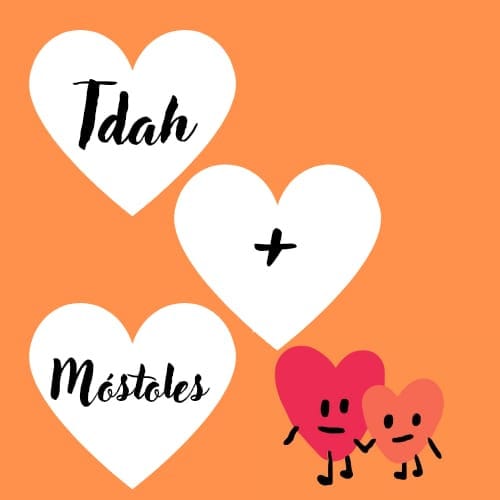 3.3. Otras técnicas
Además de tratar de modificar las conductas del menor y enseñarle a regular su pensamiento de manera que resulten más adaptativos para su día a día, algunas otras técnicas pueden ayudar al menor y su familia a gestionar mejor el TDAH.
3.3.1. Meditación y relajación
Meditación y relajación 
El objetivo de este tipo de técnicas es redirigir la atención que en muchos casos se dispersa hacia uno mismo y sus sensaciones, alcanzando la desconexión con el entorno y la conexión con uno mismo, lo que implica un estado de relajación y calma que repercute positivamente en el bienestar personal. Además, las prácticas habituales de meditación ayudan a entrenar la atención de las personas y reducir las reacciones por estrés, y pueden utilizarse para regular conductas impulsivas. Es por ello que su uso cobra un especial interés en niños y adolescentes con TDAH, siempre y cuando se haga de manera complementaria a otro tipo de intervenciones, como las cognitivo-conductuales o las farmacológicas.
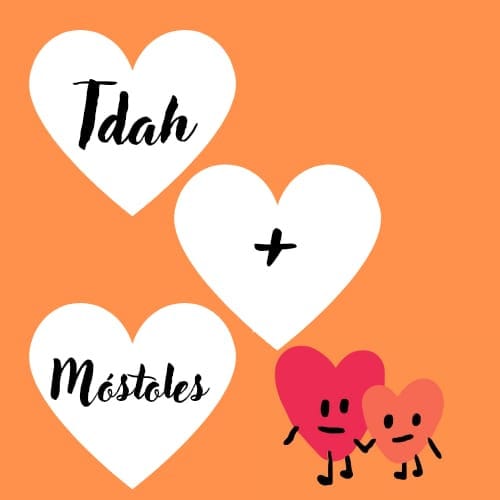 Entre estas técnicas pueden encontrarse diferentes modalidades, algunas de las que más se utilizan para el trabajo con niños con TDAH son: 
» Mindfulness. El objetivo de esta técnica es que la persona alcance un estado de atención centrada en un objeto en el momento presente, que puede ser desde algo físico, hasta los pensamientos, las emocione sy las sensaciones corporales. Además, se trata de una intervención que puede llevarse a cabo tanto con los hijos como con los padres (para mejorar sus niveles de estrés), y que a menudo puede estructurarse en un número de sesiones específico.
Ejemplo de ejercicio de Mindfulness, “La caminata”: Se trata de combinar el ejercicio físico tan necesario para descargar la actividad en niños con TDAH, con el entrenamiento de la atención plena, para lo cual se va pidiendo al niño que enfoque su atención en diferentes cosas que perciben sus sentidos (aroma del bosque, sonido de los pájaros, etc.), aumentando poco a poco los tiempos de concentración en cada punto.
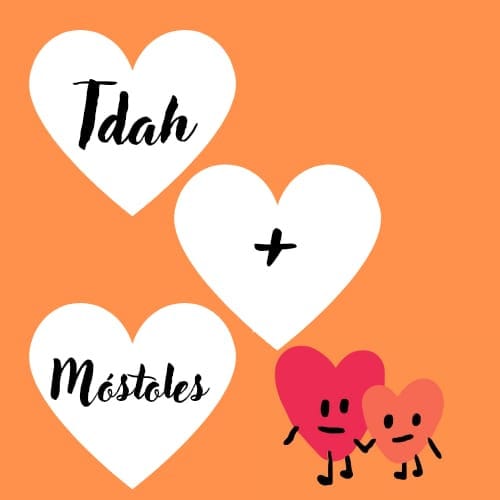 » Control de la respiración. Uno de los aspectos más importantes para conectar con uno mismo y alcanzar un nivel óptimo de relajación, es el control de la propia respiración. Aprenderlo puede ayudar al niño a autoregularse en situaciones de estrés. Teniendo en cuenta que el niño puede aburrirse fácilmente trabajando con algo complicado de controlar como la respiración, resulta eficaz practicar en periodos cortos de tiempos y con algún juego, canción o vídeo que ayude. 

» Imaginación. El uso de la imaginación suele ser muy positivo en niños con TDAH teniendo en cuenta que a menudo se trata de personas creativas como consecuencia del nivel de actividad de su cuerpo y su mente. Por ello, aprovecharla imaginación para transmitir tranquilidad y relajación puede ser un punto positivo. De esta forma, lo habitual es dirigir esa imaginación hacia lugares, objetos o sensaciones que transmitan paz y de descanso. 

» Físicas. Se Trata de concentrar la atención en las sensaciones físicas para cambiar el estado muscular desde la tensión a la relajación. Una de las más conocidas es la relajación muscular progresiva, que practica tensando y destensando los diferentes grupos musculares.
Aprender a centrarse en la respiración
RELAJACIÓN PARA NIÑ@S: LA NUBE - YouTube
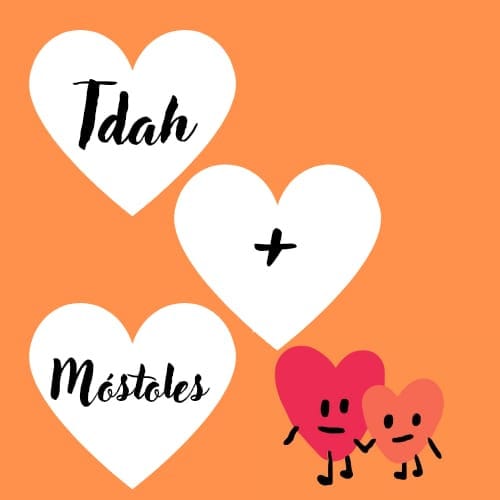 3.3.2. Intervención psicomotriz
En el TDAH, además de las alteraciones típicas del trastorno, se pueden detectar en multitud de ocasiones alteraciones motoras, que incluyen el movimiento, la coordinación, el equilibrio o la orientación. El trabajo con esta área se conoce como intervención psicomotriz, y ayuda a los niños con TDAH a integrarse mejor en el entorno que los rodea. Las habilidades motrices se pueden dividir en psicomotricidad fina y gruesa: 
» La fina hace referencia a los movimientos y coordinación de grupos musculares pequeños, fundamentalmente los que controlan los movimientos de los dedos.
 » La gruesa incluye a los grupos musculares grandes que se encargan de movimientos como el salto, el equilibrio o la locomoción.
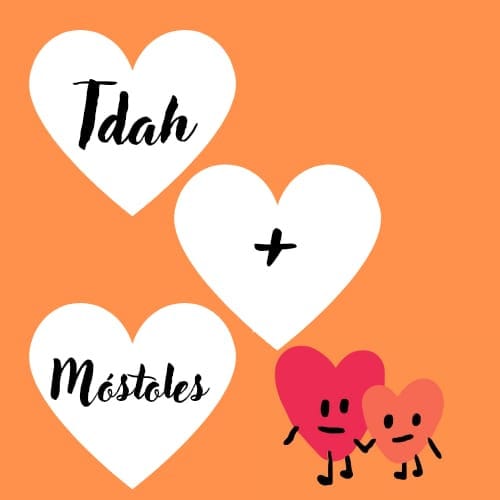 En este aspecto, según demuestran algunas investigaciones, parece que los niños con subtipo inatento o combinado son los que presentan más dificultades en la psicomotricidad fina (aquellos movimientos en los que intervienen las manos y dedos como por ejemplo usar un lápiz, un pincel, una aguja…). Pero, además, los niños con TDAH también observan estas dificultades en actividades deportivas que incluyen la psicomotricidad gruesa como el fútbol, pues la falta de habilidades motoras óptima impide que puedan desenvolverse como el resto de sus iguales. Por lo tanto, las dificultades a nivel motor suelen estar muy relacionadas con las dificultades sociales, lo que repercute a su vez en el estado emocional de los niños. Debido a la relevancia que el desarrollo de la psicomotricidad tiene para el niño, resulta esencial la práctica de ejercicio físico que ayude a desarrollar el plano motor del menor, favoreciendo además de manera paralela los vínculos sociales que promueve la práctica deportiva y la necesidad de estos niños de descargar su activación. Por otro lado, el juego es un aspecto fundamental para el desarrollo del menor, y más aún cuando las habilidades motrices se encuentran deterioradas como en el caso del TDAH, pues este obliga al ejercicio y coordinación de la motricidad fina y gruesa sin apenas esfuerzo.
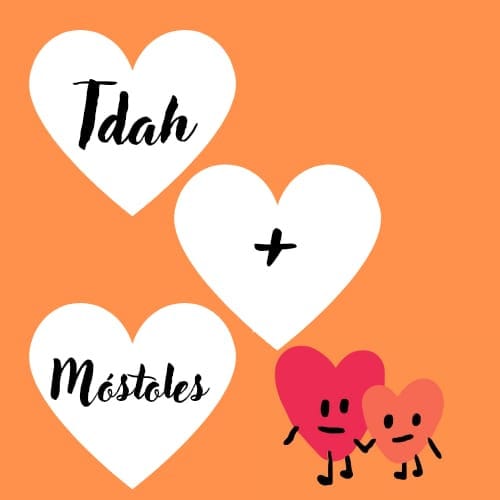 Además de utilizar el deporte y los juegos en términos generales para favorecer el desarrollo motor de los niños, puede resultar útil realizar una intervención más específica para la psicomotricidad, en la que se utilicen actividades concretas para el desarrollo de aquellas habilidades que el menor necesite. Habitualmente, cuando se trabaja de forma específica, se descomponen las conductas motoras en 3:
• Conductas neuro-motrices: básicamente las relacionadas con el tono muscular. 
• Conductas motrices de base: equilibrio y coordinación. 
• Conductas perceptivo-motrices: esquema corporal y organización espacial y temporal. A menudo, las intervenciones psicomotrices se llevan a cabo en una sala diseñada específicamente, con materiales cuyo uso favorece el desarrollo motor a distintos niveles. En estas salas, algunos de los materiales que pueden encontrarse son: pelotas de diferentes tamaños, colchonetas, neumáticos, rulos, pinturas, piezas de construcciones, etc. Y a menudo las sesiones son dirigidas por un especialista que guía al niño en diferentes ejercicios psicomotrices.
Paralelamente, además de trabajar la psicomotricidad, se fomenta la atención y la realización de tareas mediante un orden, aunque en otros momentos de la sesión se puede dejar tiempo libre para que los niños utilicen los materiales a su antojo.
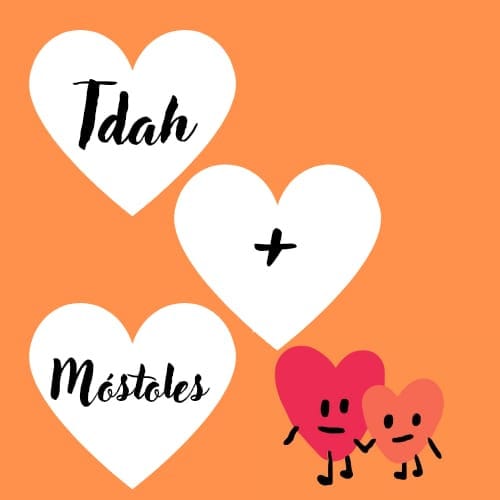 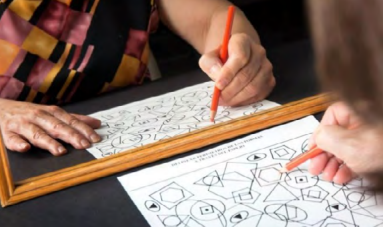 3.3.3. El método Gillour
El método Gillour se encarga de trabajar una de las áreas con mayor deterioro en los niños con TDAH, la capacidad de concentración y atención. De esta forma, aplicando la metodología se puede ayudar al niño a la hora de estructurar, realizar y terminar tareas.
Este método fue creado por una psicopedagoga y artista plástica hace más de 30 años, y se basa en el fomento de la actividad coordinada de ambos hemisferios, necesaria para la concentración en una actividad; pues el izquierdo se encarga de la parte verbal, analítica y lógica, mientras que el derecho trabaja con la parte no verbal, espacial y analógica, de manera que, si se quiere mejorar la capacidad atencional, ambos hemisferios deben trabajar de manera conjunta. Los ejercicios que propone este método consisten en presentar al niño una determinada actividad a realizar en un folio, ya sea con el dedo o con un lápiz (continuar un dibujo, buscar la salida de un laberinto, realizar una figura geométrica, colorear, etc.), utilizando un espejo colocado frente al folio que es donde el niño debe mirar para realizar el trazo, fomentando así la coordinación entre la actividad (movimientos de la mano) y la visión de la imagen. Al requerir un alto nivel de concentración, las actividades deben realizarse por periodos cortos de tiempo, y aunque puede resultar al principio una actividad tediosa, a medida que se trabaja la habilidad se puede comprobar la mejoría en la ejecución. Al estar combinados ambos hemisferios en la actividad, con la práctica se observan resultados a distintos niveles, como puede ser mejorar la capacidad de observación, concentración y atención, fomentar la creatividad y potenciar la imaginación, desarrollar estrategias de pensamiento para la resolución de problemas, etc
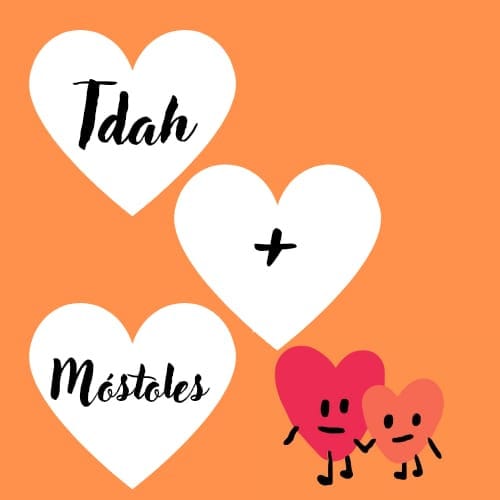 04. Entrenamiento en habilidades sociales
Las habilidades sociales son conductas aprendidas, verbales y no verbales, que se utilizan para facilitar las relaciones interpersonales. Son conductas adquiridas a través del aprendizaje. No son rasgos de personalidad, se adquieren a través del aprendizaje y, por tanto, se pueden cambiar, enseñar o mejorar mediante los mecanismos del aprendizaje. Las diversas estrategias de intervención que se utilizan para enseñar de forma directa y sistemática habilidades interpersonales con la intención de mejorar las competencias sociales se denominan como Entrenamiento en Habilidades Sociales (EHS). Estas habilidades requieren que se produzca una interacción social y por tanto son recíprocas y dependientes de la conducta de las otras personas que se encuentren en el contexto. Contienen elementos observables, tanto verbales (preguntas, autoafirmaciones, alabanzas, peticiones) como no verbales (mirada, gestos, sonrisa, expresión corporal, distancia-proximidad), y otros componentes no observables como los cognitivos y emocionales (capacidad de ponerse en el lugar de otras personas, capacidad de solucionar problemas, expectativas, autorregulación emocional) y fisiológicos (tasa cardiaca, respiración, presión sanguínea). La habilidad social es lo que la persona dice, hace, piensa y siente. Para que una conducta sea socialmente hábil, es necesario que la persona, además de motivación o metas sociales, tenga capacidad de percibir la información básica de dicho contexto o situación (percepción de indicadores verbales y no verbales, ambiente físico).
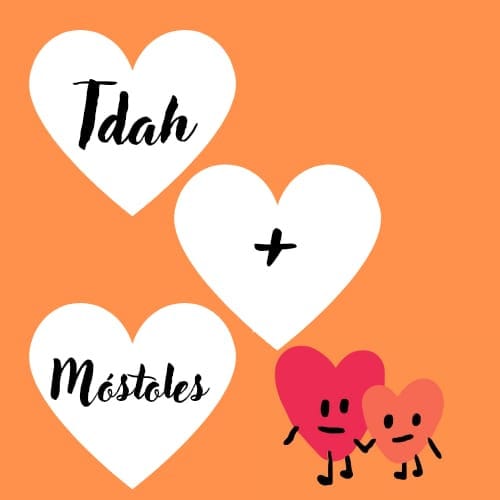 Debe también ser capaz de procesar esa información en base a la experiencia, la observación, el aprendizaje y la maduración (interpretación de reglas de la situación, de los sentimientos y los deseos de los demás). Asimismo, ha de actuar sobre ella poniendo en acción secuencias adecuadamente ordenadas de conductas verbales y no verbales apropiadas. 
Por último, ha de evaluar, controlar y regular su conducta a partir de las respuestas que obtiene con ellas. Para que sean más eficaces, lo ideal es que los entrenamientos en habilidades sociales se apliquen en grupos de 8 a 12 personas, para tener opciones de prácticas, perfeccionar y generalizar las habilidades. Antes de comenzar el entrenamiento de las habilidades sociales es necesario que los participantes entiendan qué son y porque son importantes. Por lo tanto, se debe explicar qué es saber escuchar (hay quienes oyen, pero no escuchan), saber pedir un favor (hay quienes tienen miedo a pedirlo y hay quienes exigen al otro que les haga ese servicio), saber disculparse por algo mal hecho (hay quien no se disculpa, por timidez; hay quien no se disculpa, por orgullo; hay quien se disculpa agresivamente y forma una nueva discusión).
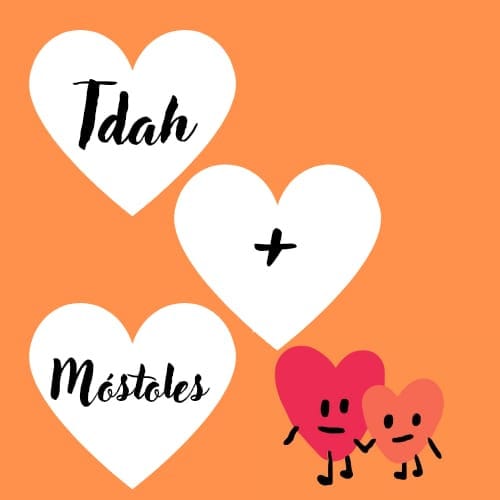 El método que se utiliza para aprender habilidades sociales se basa en el método natural de aprendizaje:
 1. Modelado. En el modelado se presentan ejemplos específicos (en vivo o filmados) de un individuo (el modelo) que representa las conductas a aprender. Es importante que al iniciar el aprendizaje de una nueva habilidad el modelo exprese en voz alta y en secuencia sus componentes para que puedan ser identificados y se focalice la atención. Las representaciones de modelado deberán describir sólo una habilidad por vez. Todos los contenidos ajenos a la cuestión deberán eliminarse y el actor principal es decir la persona que representa la conducta, deberá parecerse por edad, origen socioeconómico, habilidad verbal y otras características destacadas a los participantes que componen el grupo de aprendizaje.
2. Representación de papeles (role playing) o ensayo conductual. Se le pide a la persona que desempeñe un papel, por lo general diferente a lo que suele hacer. Como la mayoría de las habilidades sociales son comportamientos complejos es esencial dividir cada habilidad en varios componentes o pasos específicos y concretos. Los componentes deben ser expresados en frases cortas, en un lenguaje sencillo y común. Por ejemplo, para la habilidad social de saludar se dividirían los siguientes componentes: 
˗ Mirar a los ojos. 
˗ Decir algo: Hola ¿Qué tal? 
˗ Hacer algo: Dar la mano. Según la edad de los participantes, estas frases se pueden escribir y dejar visibles, acompañar con dibujos o escribirlas a manera de acrónimos.
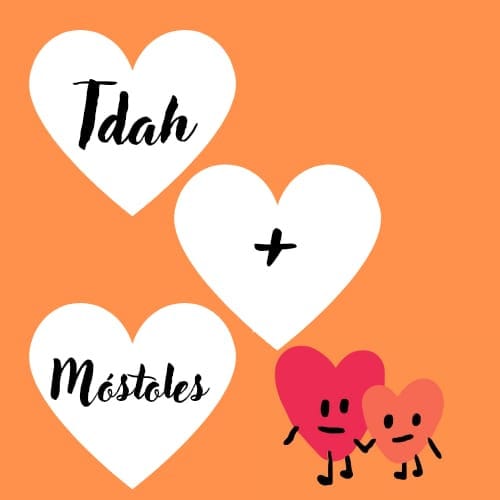 Para aquellos participantes que tengan alguna dificultad durante la práctica, la auto instrucción puede ser un medio para ayudarles en su actuación: en los primeros ensayos se le indica al participante que mencione en voz alta los componentes de la habilidad social mientras los realiza para que, posteriormente en ensayos posteriores el participante se repita en voz baja (mentalmente) los componentes hasta que éstos queden interiorizados. Uno de los beneficios que a nivel general conlleva la utilización de técnicas de representación de papeles es la reducción de la ansiedad en situaciones sociales problemáticas. La práctica y el reforzamiento positivo permiten adquirir seguridad y confianza personal.
3. Retroalimentación del rendimiento. Se realiza después de la representación, y consiste en dar información a la persona sobre el grado de competencia mostrada. Para ello, es conveniente identificar qué conductas pueden ser mejoradas y sugerir alternativas, evitar dar información global o enfocarse solo en aspectos incorrectos, y proporcionar información sobre los componentes específicos de la habilidad.
 
4. Generalización. Consiste en asegurar que las habilidades sociales aprendidas en las sesiones de entrenamiento se apliquen en situaciones distintas a aquellas en las que se produjo el entrenamiento. Algunos de los principios identificados para potenciar la transferencia son el empleo de situaciones relevantes, entrenamiento con personas múltiples y/o relevantes, entrenamiento en lugares múltiples y estrategias de autocontrol.
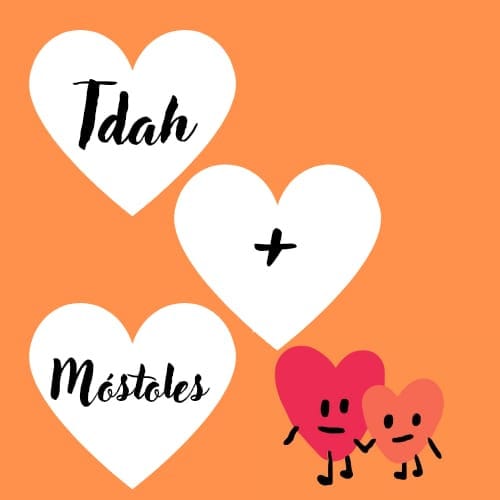 05. El estudio en casa
Aunque el ámbito académico del menor se trabaja fundamentalmente desde la escuela y por ello es importante un buen ajuste de los profesores y el centro a las necesidades del trastorno, es necesaria también una coordinación familia-escuela para mejorar esta área. Entre otras cosas, la implicación de la familia en el ámbito académico es fundamental porque en casa también se dan momentos dedicados al estudio, y es importante que los padres vayan en la misma dirección que los profesores, es decir, apoyando al menor en las necesidades que presente sin hacerlo dependiente. En este sentido, se considera una pieza fundamental valorar el esfuerzo y no únicamente las calificaciones. En este sentido, es importante entender la forma de funcionar del menor con respecto a las tareas académicas. Por un lado, es frecuente una falta de interés por las tareas debido al aburrimiento, lo que les lleva a desviar la atención hacia actividades más estimulantes o creativas. Por ello, es importante tratar de facilitar deberes y actividades de su interés. Por ejemplo, utilizando muñecos que les gusten para resolver problemas
Pero, además, tienden a realizar actividades que requieran esfuerzos mínimos, y a abandonar aquellas más complejas, no empeñándose en repetir aquello que les sale mal debido a su baja tolerancia al fracaso
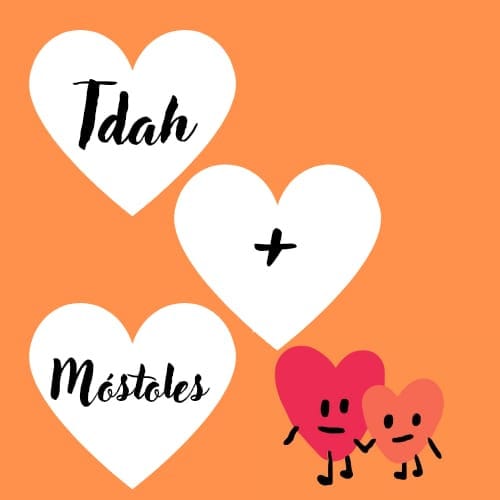 En cuanto a las actividades extraescolares, pueden ser útiles para estimular habilidades e intereses que presente el menor (por ejemplo, el deporte o la cocina). Sin embargo, es importante que no ocupen demasiado tiempo, pues esto puede saturar al menor, y sobre todo se debe tratar de limitar aquellas que se relacionen con el plano académico, que pueden influir en que el niño acabe aborreciendo todo lo que tiene que ver con esta área.
Si bien es necesario que los niños vayan adquiriendo el valor del esfuerzo y el compromiso, y para ello resultan necesarios los deberes, es importante que los momentos dedicados al estudio en casa no sean demasiado extensos, pues teniendo en cuenta que el niño con TDAH requiere emplear un gran esfuerzo para canalizar su atención y que ya ha dedicado un tiempo importante durante el día a esa tarea en la escuela, puede terminar por saturarse y desmotivarse, generando esta situación momentos familiares tensos en relación a la hora de los deberes (discusiones, frustraciones, gritos, rabietas, etc.).
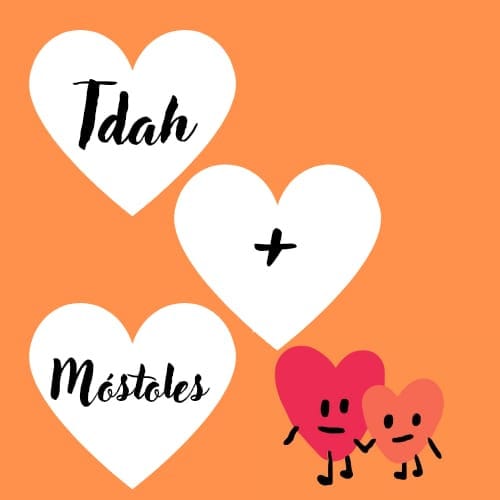 Además, es necesario que los padres de niños con TDAH tengan especial cuidado con la fina línea que separa en ocasiones la ayuda al menor por sus necesidades académicas especiales, de la sobreprotección que le impide avanzar y ser cada vez más autónomo. Una analogía de la Ayuda Excesiva puede ser la «imagen del columpio»: si el menor utiliza un columpio que está sobreprotegido para que sea imposible caerse, su seguridad está garantizada, aunque también está garantizado que no se le está permitiendo ser capaz de montar en columpio sin protección. Además, para que la motivación no decaiga, es primordial reforzar el esfuerzo del menor y no solo el cumplimiento de objetivos (pues estos pueden no alcanzarse en muchas ocasiones en niños con TDAH), así como establecer un tiempo para las tareas de estudio estipulado para evitar la dispersión y la predisposición negativa ante la falta de límites temporales para una tarea que requiere gran esfuerzo.
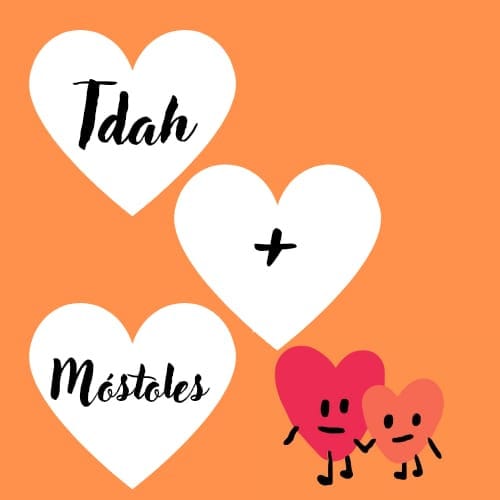 Algunas pautas generales para mejorar los momentos de estudio en casa son
» Establecer límites de tiempo → marcar un intervalo determinado para las tareas escolares (por ejemplo, de 17:00 a 18:00), y en ese tiempo el niño no puede salir del espacio acordado para la realización de tareas. El tiempo se puede controlar con un temporizador para que no sea más ni menos, y en el caso de no tener tareas dedicarlo a avanzar en estudio, lecturas, repaso… De igual forma, si el niño no consigue acabar en el tiempo marcado (que siempre debe ser razonable a lo que debe realizar y a sus necesidades), es importante que no se continúe, sino que asuma las consecuencias de ir sin la tarea completa.
» Elegir un lugar sin distracciones (televisión, juguetes, móviles, etc.), con buena temperatura e iluminación, y establecer que sea siempre el mismo sitio. Es especialmente importante para fomentar la concentración del niño con TDAH
» Pautar pequeños descansos entre tareas para que el niño con TDAH pueda mantener la atención, que en tiempos muy prolongados le es especialmente complicado por el sobreesfuerzo que para ellos supone.
» No ayudar en exceso ni completar los deberes → los niños necesitan equivocarse, corregir y sentir que son capaces aunque les cueste.
» Favorecer la organización a través de un horario visual y una agenda en la que se programen las tareas
» Fomentar que realicen los deberes autónomamente y ayudarle de forma puntual cuando lo requiera.
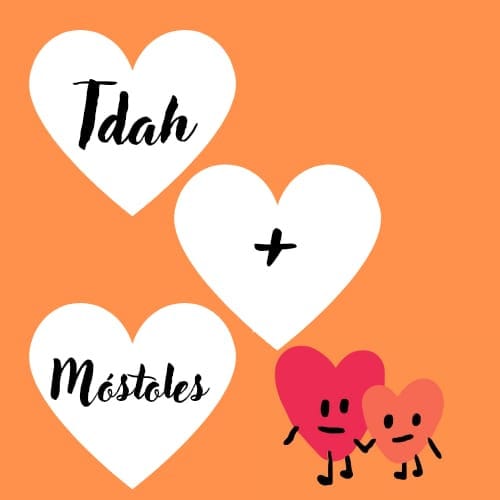 EL CONTRATO COMPORTAMENTAL CON ADOLESCENTES
Es habitual que en la etapa de la adolescencia los niños busquen una mayor autonomía, y especialmente los niños con TDAH cuando ven que sus compañeros la tienen en mayor medida de lo que sus padres en muchas ocasiones le permiten. Y aunque esto ocurre en general en todos los ámbitos de la vida del adolescente, se da especialmente en el escolar. Por ello, para fomentar un buen vínculo con el adolescente y mejorar su autonomía y autoestima, se puede utilizar un contrato conductual o comportamental, en el que se acuerden las condiciones de estudio (horarios, lugares, organización de tareas, etc.), los objetivos (aprobar los exámenes, que no haya quejas de profesores…) y las recompensas. De esta forma, los adolescentes suelen motivarse y cumplir con sus obligaciones de una manera más concienzuda.
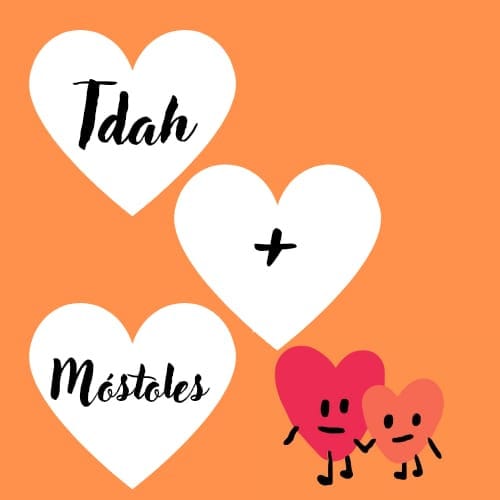 Con estas estrategias, si se aplican de forma correcta, se pueden conseguir mejoras en la autonomía general a la vez que se le permite experimentar éxito propio con respecto a las tareas escolares, además de mayor tiempo libre para otras tareas como deporte, ocio… Todo ello a menudo se traduce en una posición más activa hacia el aprendizaje.
Durante las vacaciones, cuando los niños suelen perder las rutinas de horarios y actividades regulares, es especialmente importante para niños con TDAH establecer una nueva rutina que implique más al ocio pero que se asemeje a la habitual, como puede ser acudir a una escuela de verano, si es mayor trabajar como voluntario de alguna organización, etc. con el objetivo de no perder el ritmo que tanto esfuerzo les cuesta.
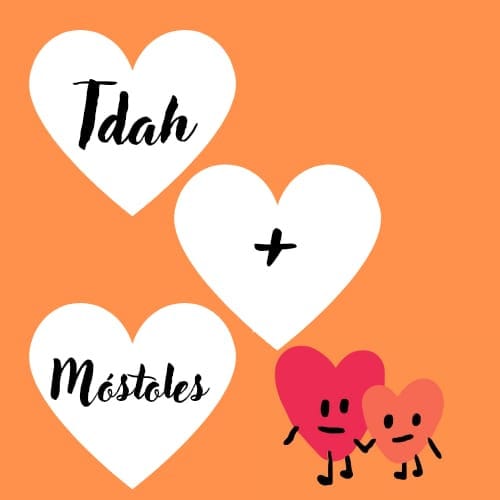 Por otro lado, fundamentalmente cuando se trata de estudiar o memorizar determinada materia para un examen, resulta positivo que los niños sigan una serie de pautas que pueden ayudarles a regular la atención y la memorización:
» El subrayado. Se trata de marcar de alguna forma (habitualmente con una línea bajo la frase o un rotulador de color), la información más relevante de un texto, favoreciendo la fijación y retención a la hora de repasar. Un error a evitar es subrayar la mayor parte del texto, resultando útil centrarse en hacerlo únicamente con palabras clave (sustantivos, verbos, argumentos relevantes…). Un aspecto importante es que, al leer las palabras subrayadas, el texto tenga sentido sin necesidad de recurrir a palabras no subrayadas. Para diferenciar las ideas relevantes de las secundarias se pueden utilizar diferentes tipos de subrayado o colores. En la técnica del subrayado se pueden incluir anotaciones y comentarios en los márgenes que, en base a palabras claves, signos convencionales o códigos personales permitirán un tipo de subrayado denominado estructural. Estas anotaciones suelen ser la respuesta a preguntas tales como ¿Qué dice el tema?, ¿De qué habla este párrafo?…
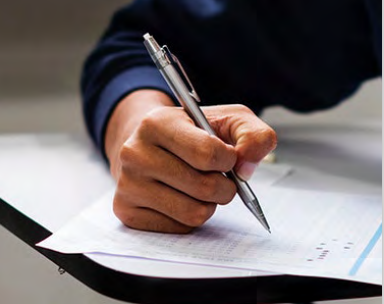 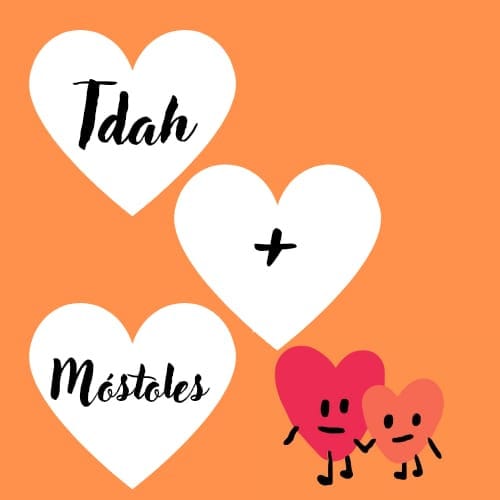 » Los resúmenes. Es una reducción del texto, expresado con palabras y expresiones propias, en la que no debe faltar nada esencial para la comprensión del mismo. Con ellos se simplifican las tareas de repaso y memorización además de practicar con técnicas útiles para los exámenes ya que mejora la expresión escrita y el vocabulario, aumenta la comprensión lectora al exigir captar las ideas principales y ayuda a ser más ordenado en las exposiciones tanto escritas como orales.
TRUCOS PARA LA REALIZACIÓN DE RESÚMENES
• No comenzar con la preposición “en”. Comenzar con un sintagma nominal, sujeto, ofrece más naturalidad al resumen y evita el uso de la pasiva refleja. 
• No usar verbos en pasado. No se trata de narrar el contenido sino de explicarlo y, por tanto, un resumen exige verbos en presente, por mucho que en ocasiones relate hechos pasados 
• No usar la primera persona del singular. La primera persona del singular sirve para expresar opiniones y un resumen consiste en explicar un contenido no en opinar sobre ello. Usar la tercera persona del singular. 
• Evitar subordinadas adjetivas, ya que se trata de proposiciones que no aportan nada y pueden sustituirse fácilmente por un adjetivo. 
• Evitar copiar fragmentos literales del texto. Para ello es recomendable hacer el resumen sin tener delante el texto inicial sino tan solo las ideas principales y secundarias, en forma de esquema o simplemente como listado de palabras claves. Una vez realizado el resumen se podrá cotejar con el original.
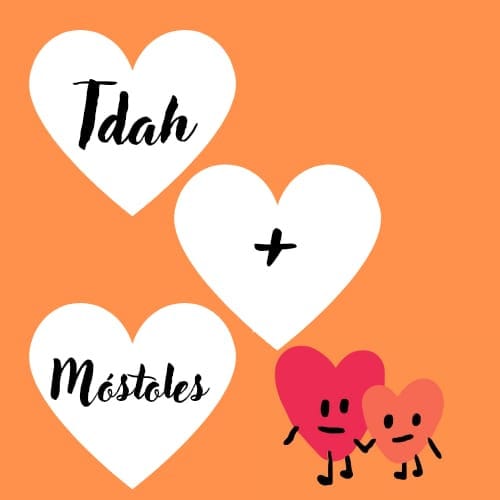 • Evitar las enumeraciones, sustituyéndolas por un solo término que las englobe. • Transformar todas las palabras clave en nombres. 
• Usar conectores textuales. Se trata de aquellas palabras o conjunto de palabras que unen oraciones o párrafos y contribuyen a la cohesión del texto. Los tipos de conectores más habituales para los resúmenes son: 
˗ De introducción. Por ejemplo el objetivo principal de, el propósito de este, este texto trata de… 
˗ De cambio de perspectiva. Anuncian que se va a abordar otro aspecto del mismo tema: a su vez, con respecto a, en cuanto a, en relación con, por otra parte… 
˗ De comienzo. Se utilizan para iniciar un tema nuevo: acerca de, con respecto a, en relación con, sobre… 
˗ De continuidad. Para dar continuidad al tema o mostrar una transición: a continuación, además, en primer lugar.
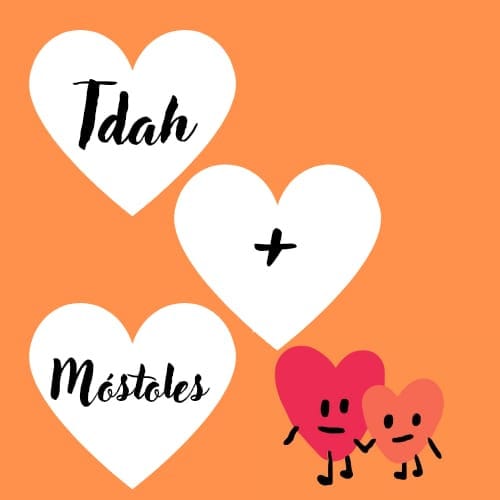 » Los esquemas. Consisten en la estructuración lógica de las ideas de un tema con el menor número posible de palabras y siguiendo una representación gráfica. La idea es que de forma rápida se pueda obtener una visión general y relacionar sus partes. El esquema debe contener la idea general, las principales, las secundarias y los detalles relevantes. Mientras que en el subrayado se destacan ideas, en el esquema se pretende relacionar palabras, por ello lo ideal es sacar el esquema a partir del subrayado. Para volcar la información en un esquema existen varias técnicas aunque todas ellas deben contener los mismos elementos:
Título del esquema, suele coincidir con la totalidad o parte del título del tema o texto. 
Estructura del texto, que contendrá tantos elementos como ideas principales se hayan extraído del texto. 
Ideas principales. Se escribe una idea principal por cada elemento de la estructura del texto. A veces conviene utilizar palabras propias porque facilitan el recuerdo.
Detalles. Finalmente se incluyen los datos concretos o palabras extraídas del propio texto.
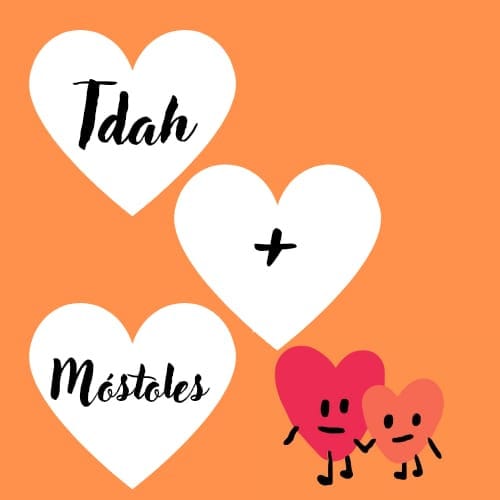 TIPOS DE ESQUEMAS
LINEAL
 Se utiliza para temas con distintos contenidos que necesitan pocas subdivisiones.
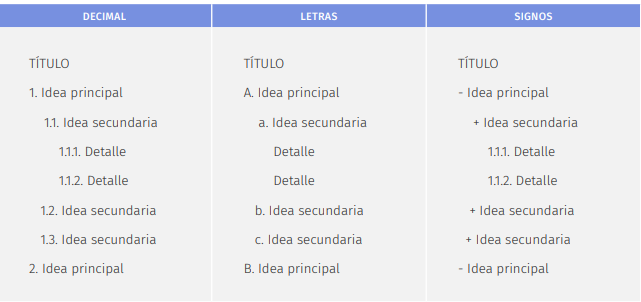 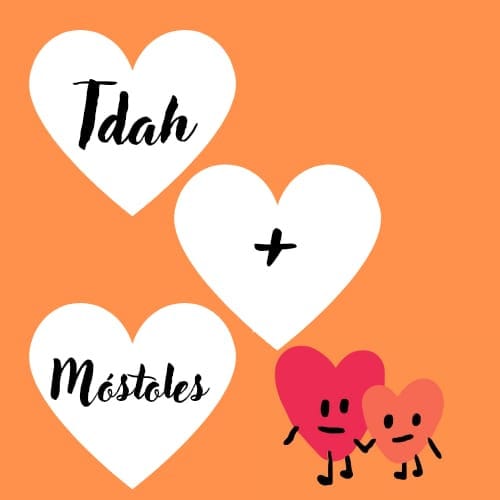 GRÁFICO
Se utiliza cuando se pueden establecer varias subdivisiones. Son los más útiles para la memoria visual. Su inconveniente es que el texto se concentra en la zona derecha por lo que se comprime y la letra es cada vez más pequeña.
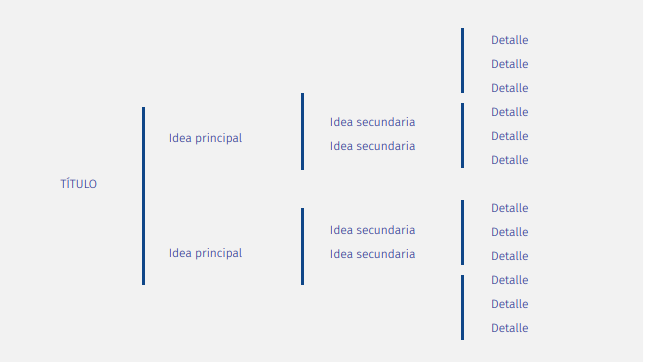 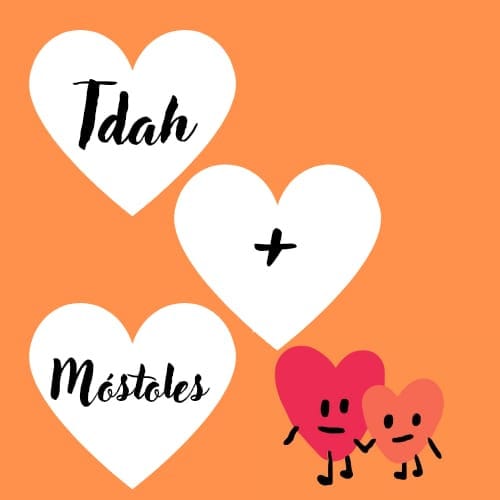 DIAGRAMA
Los contenidos se organizan de arriba hacia abajo. Son útiles para representar el desarrollo de un proceso.
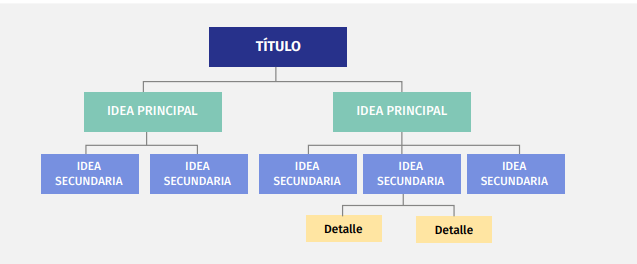 Otro tipo de esquema es el mapa conceptual, que consisten en organizar la información a través de conceptos claves uniendo cuadros y líneas.
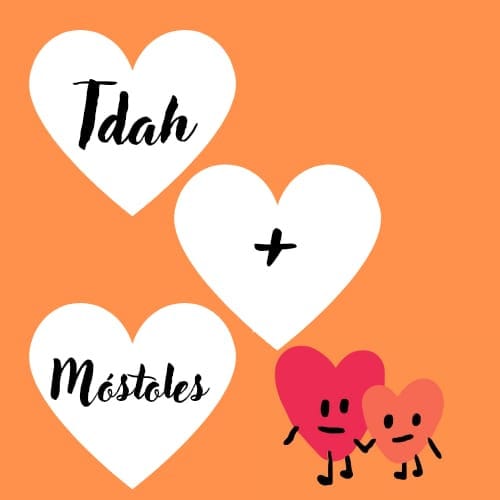 06. El TDAH en la adolescencia
Es en la adolescencia cuando se da el desarrollo más importante de la parte del cerebro encargada de controlar los impulsos, decisiones, planificación, anticipación, atención, organización, y en general la responsabilidad hacia uno mismo y hacia los demás → aspectos centrales en el TDAH y que si se consigue un buen desarrollo de los mismos, después de esta etapa se consiguen atenuar muchos de los síntomas del trastorno, aunque este a menudo prevalezca toda la vida incidiendo en determinados aspectos.
El TDAH es un trastorno que a menudo prevalece a lo largo de toda la vida de la persona, y la adolescencia, es un momento en el que ya de por sí se dan tantos cambios a diferentes niveles, que si además se presenta un trastorno de este tipo las consecuencias sobre la persona y el entorno pueden ser importante, y por ello es necesario conocer bien este periodo.
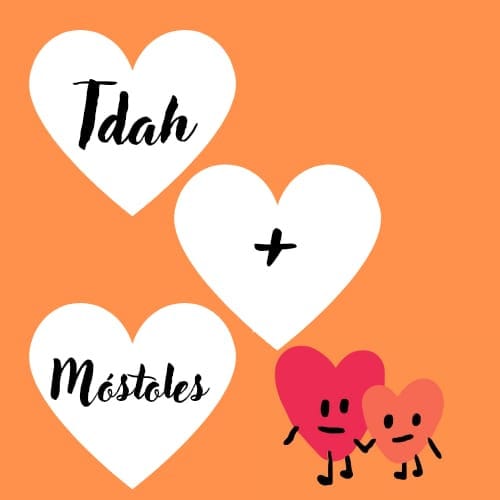 Así, en esta etapa, la inmadurez de esa zona, denominada lóbulo frontal, repercute en la necesidad que el menor va teniendo de ser más autónomo. En especial, la corteza prefrontal y su pobre desarrollo durante la etapa adolescente repercuten en la impulsividad y mayor probabilidad de implicación de los adolescentes en conductas de riesgo (consumo de alcohol, drogas, vandalismo, etc.). Por otro lado, se encuentran los incrementos hormonales que se producen en esta etapa, que repercuten sobre los circuitos de motivación y recompensa que se activan cuando la persona se implica en actividades como la comida, el consumo, el sexo, etc. que generan una importante sensación de placer. Así, si bien los cambios físicos que se producen en la adolescencia en los niños con TDAH son idénticos a los que se dan en el resto, la madurez cerebral, emocional y social no se da a la par, lo que puede ocasionar dificultades con el entorno.
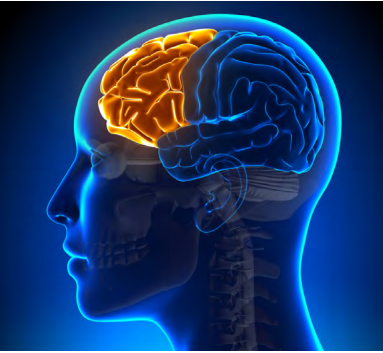 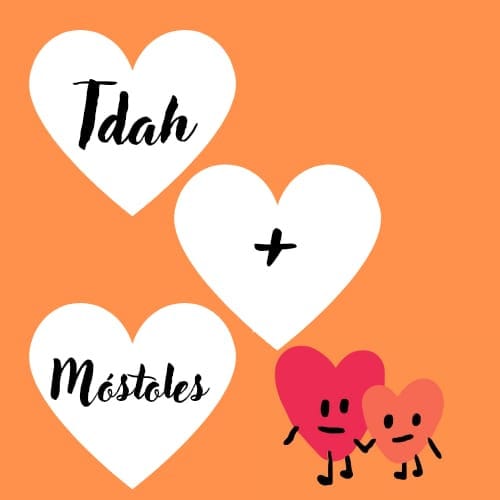 De esta forma, la adolescencia es un periodo en el que se debe considerar especialmente cuál es el entorno y las pautas que deben presentarse al menor, pues un entorno con actividades estimulantes pero positivas favorece la maduración óptima de las capacidades cerebrales, pero un papel menor positivo de la familia o el entorno puede repercutir severamente en el bienestar de la persona a corto, medio y largo plazo. Todas estas evoluciones del cerebro que se dan en la adolescencia y repercuten en las conductas del menor, se ven acentuadas si además este ya de por sí presenta déficits en esas áreas cerebrales, haciendo que con mayor probabilidad se pueda caer en conductas de riesgo. Además, esto se suma a las inseguridades y frustraciones que en muchos casos se presentan como consecuencia del propio diagnostico.
Algunas pautas que pueden aplicarse para el trato con adolescentes con TDAH son 

• Explicarles el trastorno para que puedan reconocer sus propios síntomas y trabajarlos concienzudamente → es importante también explicarle y reforzar los puntos fuertes que probablemente vienen asociados al trastorno, como la creatividad. 
• Identificar sus gustos reales y darles presencia en su vida. 
• Buscar una actividad física que le guste y le sirva para descargar su energía (atletismo, futbol, tenis…). 
• Asignar responsabilidades (recoger la mesa, tirar la basura, sacar al perro…)
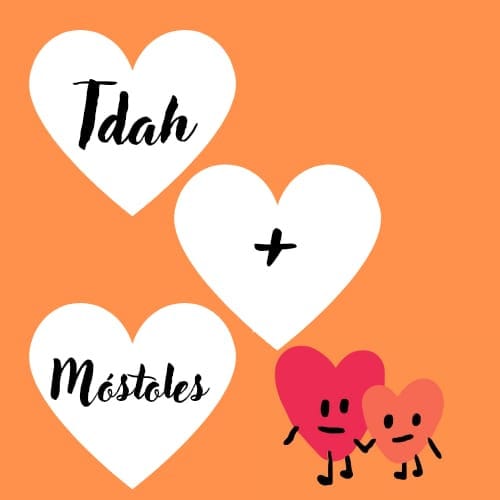 • Establecer en conjunto las normas de la casa y ponerlas en un lugar visible junto con las consecuencias de no cumplirlas. 
• Detallar un horario con las actividades diarias pero que sea flexible. 
• No establecer castigos muy prolongados ni premios a largo plazo. 
• Reconocer pequeños méritos para reforzar la autoestima. 
• Limitar las críticas para que no pierdan su valor por exceso.
Características positivas de los jóvenes con TDAH Si bien estos adolescentes suelen presentar mayores dificultades en algunas áreas, el TDAH también les suele atribuir determinadas características positivas: 
» Menos limitaciones y miedos con respecto al futuro. 
» Mayor focalización en aquello que les interesa. 
» Gran capacidad de improvisación y espontaneidad. 
» Alta creatividad y sensibilidad.
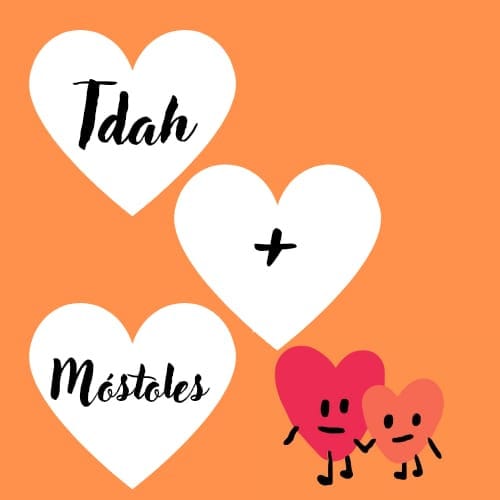 HABILIDADES SOCIALES
Si las habilidades sociales son un aspecto fundamental en cualquier momento de la vida de una persona, en la adolescencia y la adultez estas cobran mayor relevancia, pues es necesario establecer vínculos (más allá de los familiares) para desarrollarse en las diversas esferas de la vida: amigos, profesores, jefes, pareja… Y cuando esto se hace especialmente complicado todo puede tambalearse. En este sentido, una de las dificultades que más comúnmente presentan los adultos con TDAH tiene que ver con la comprensión e interpretación correcta del lenguaje corporal o las expresiones. Estas son habilidades que se aprenden a través de la observación, la imitación, la práctica y las respuestas de los demás, lo cual a lo largo de la vida de la persona con TDAH se ha visto interferido por su impulsividad, falta de control, distracciones, etc. Por otro lado, la falta de autoestima es también un factor esencial en el establecimiento de relaciones, y en las personas con TDAH esta es muchas veces baja debido a la sensación de que no pueden llegar donde los demás lo hacen. Entre los adultos, los problemas que se arrastran en este ámbito suelen ser aún mayores, pues muchos de ellos han crecido sin tener el diagnóstico apropiado y por lo tanto con un sentimiento de incomprensión ante el propio fracaso que acaba conllevando normalmente altas dosis de frustración y culpabilidad.
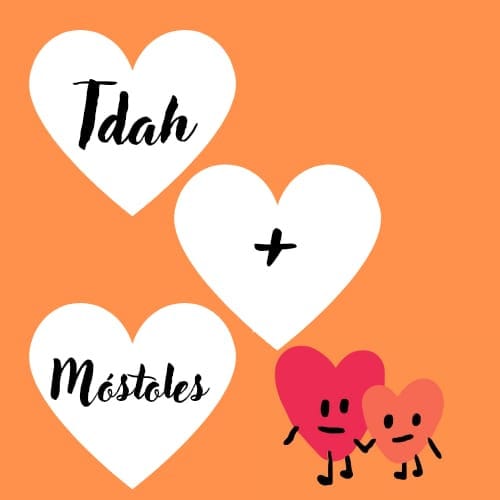 Algunas de las pautas que debe establecer la persona con TDAH para unas relaciones sociales óptimas    son: 
» Controlar los tiempos de habla-escucha en las conversaciones para poder comprender al otro y resolver. 

» Expresar el aprecio y los sentimientos a los demás, y dedicarles tiempo. 

» No usar el diagnóstico como excusa en las situaciones difíciles, sino intentar reducir su impacto con la ayuda de los demás. 

» Informar al entorno (pareja, amigos, jefes, etc.) del trastorno para evitar malos entendidos sobre el comportamiento.
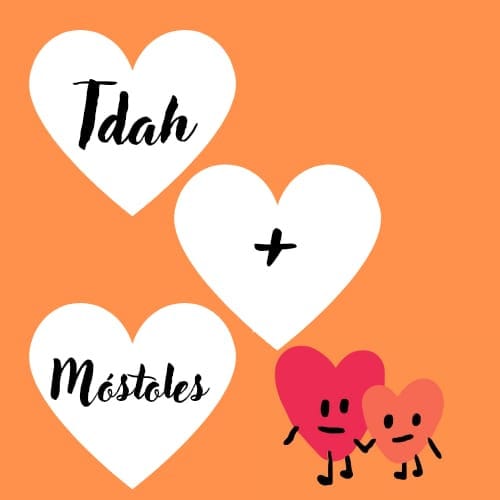 FACILITAR LA AUTONOMÍA
El adolescente con TDAH desea tanto su independencia como el resto, sin embargo, sus capacidades no se la permiten la misma medida, lo que genera discrepancia a menudo entre padres e hijos. Ante ello, el adolescente puede reaccionar o bien asumiendo la dependencia de sus padres, lo cual lo aleja de sus iguales; o bien luchando contra el control que los padres tratan de establecer. Para tratar de que esta problemática genere los menores conflictos posibles, se puede tratar, desde niños, de seguir ciertas pautas que mejoren la posibilidad de autonomía en el menor:
» Ofrecerle opciones para que elijan y vayan practicando tomar decisiones: ir el fin de semana al cine, a la bolera o al parque, hacerse un peinado u otro, jugar a un juego de mesa o a otro, leer el libro que quieran…
» Dejar que actúen solos, aunque sea más lento y tedioso: que hagan su cama, pongan la mesa, se vistan…
» Darle su espacio para que hablen cuando quieran, sin presionar, pero interesándose por sus cosas: se puede preguntar cómo se siente o qué tal el día.
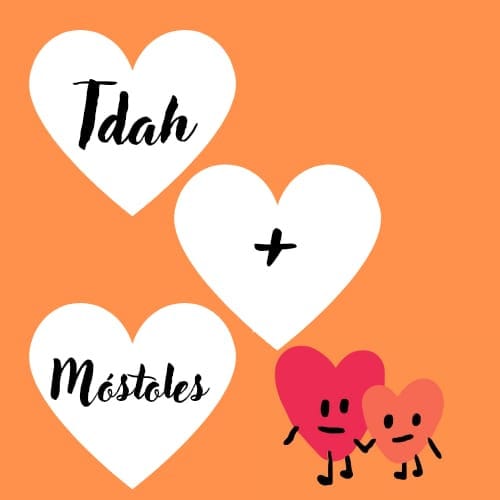 » Hacer que piensen: ayudarles con sus dudas, pero no resolverlas al instante, sino dándoles pistas para que adivinen o ayudándole a buscar soluciones (buscarlo en algún libro, en internet, etc.), así aprende a resolver.
» Apoyarlo en sus ideas para que experimenten lo que necesiten, y en sus fracasos, sin desmotivar ante sus inquietudes.
» Ayudarles a establecer rutinas para que puedan ser más autónomos: recoger la mesa antes de ir al cuarto, ducharse antes de cenar, etc.
» Explicar el motivo por el que algo se hace de una forma determinada. 

» Proponer al niño que se autoevalúe en las actividades que realiza según crea que le han salido (por ejemplo, marcándolo de 0 a 5).
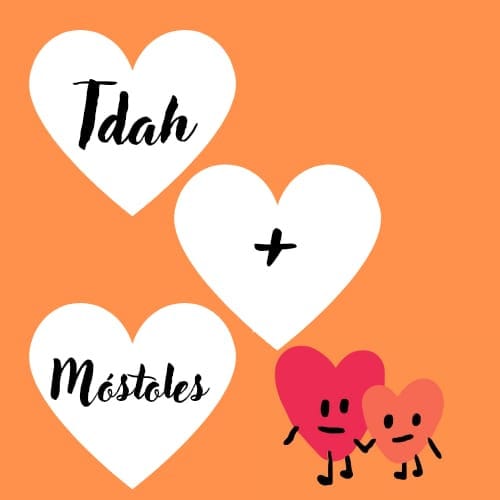 » Además, para facilitar la autonomía de la persona con TDAH, es importante implantar en ellos hábitos que ayuden a organizar las tareas de forma estructurada: 
• Utilizar listas y horarios donde aparezcan las tareas ordenadas por horas, situarla en lugares visibles de la casa e ir marcando las tareas realizadas. 
• Mantener un horario estable entre semana y planear las actividades del fin de semana con anticipación. 
• Utilizar alarmas para que sirvan de aviso para cambiar de tareas, y si es posible avisar unos minutos antes de que va a sonar para que vaya preparándose.
 • Ordenar cada cosa siempre en el mismo sitio para facilitar tanto encontrarlas como recogerlas. 
• Seguir las rutinas en una agenda que se acostumbre a llevar siempre encima.
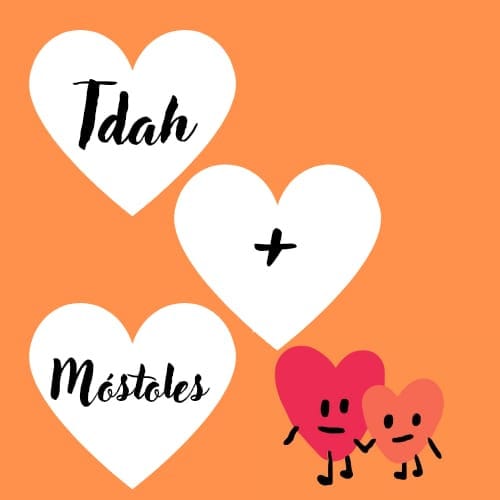 1. TIPOS DE REFORZADORES
» Según el origen de su valor reforzante: 
∙ reforzador primario: satisfacen necesidades biológicas o contribuyen al bienestar. Son incondicionados, es decir, su valor reforzante no es resultado de un aprendizaje previo. Son estímulos como alimentos, agua o abrigo. 
∙ reforzador secundario: estímulos originalmente neutros que al ser asociados con otros 
reforzadores primarios o previamente condicionados, adquieren valor reforzante. 
Dependen de la historia individual del sujeto. ∙ reforzadores generalizados: 
reforzadores que permiten el acceso a otros reforzadores y que tienen una relación estrecha con la historia individual. El ejemplo más común es el dinero y los puntos. Son muy útiles ya que permiten el retraso del reforzamiento natural y evitan la saciedad.
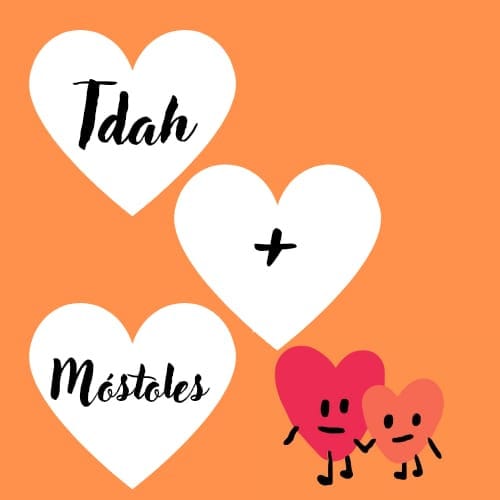 » Según su naturaleza: 

∙ reforzador material o tangible: poseen una entidad física. Pueden ser productos comestibles o manipulables. En general son muy potentes si hay privación. Son muy potentes con niños pequeños y en discapacidad intelectual. Los reforzadores materiales deben darse después de la emisión de la conducta deseada, nunca antes y se deben cambiar frecuentemente para evitar la saciación. Acompañar los refuerzos materiales con elogios.
∙ reforzador de actividad: actividades que resultan placenteras para el sujeto y que contingentes a una conducta aumentan su probabilidad. Este tipo de reforzadores es de muy fácil elección, de difícil saciación y son naturales, es decir, poco intrusivos
∙ reforzadores sociales: conductas que realizan otros individuos en un mismo contexto social como expresiones verbales positivas, expresiones faciales, contacto físico (estrechar la mano, palmadita en el hombro,), reconocimiento grupal o individual, etc. Aunque al principio son de baja potencia son los que, a la larga más ventajas presentan ya que son de difícil saciación, de fácil administración, promueven la autoestima y son naturales en situaciones sociales. Siempre deben estar presentes en cualquier programa de reforzamiento. Los refuerzos sociales se aplican durante o después de la emisión de la conducta que se desea incrementar y, preferiblemente se utilizaran frases descriptivas que destaquen el comportamiento correcto más que alabanzas o elogios generales.
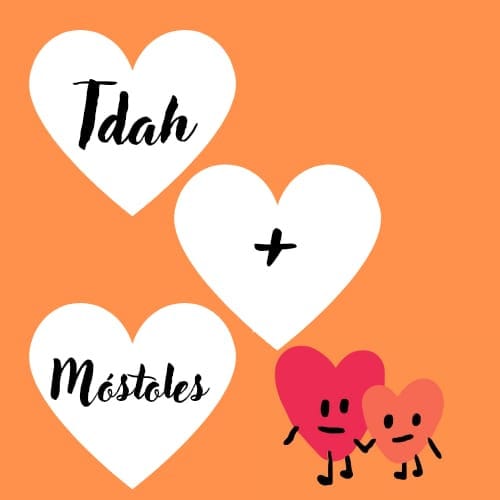 » Según el proceso de reforzamiento
∙ Reforzadores extrínsecos: proceso de reforzamiento abierto, públicamente observable, por ejemplo, un profesor felicita a un alumno. 

∙ Reforzadores intrínsecos: reforzamiento encubierto. Se trata de los pensamientos o imágenes que generan sentimientos positivos.
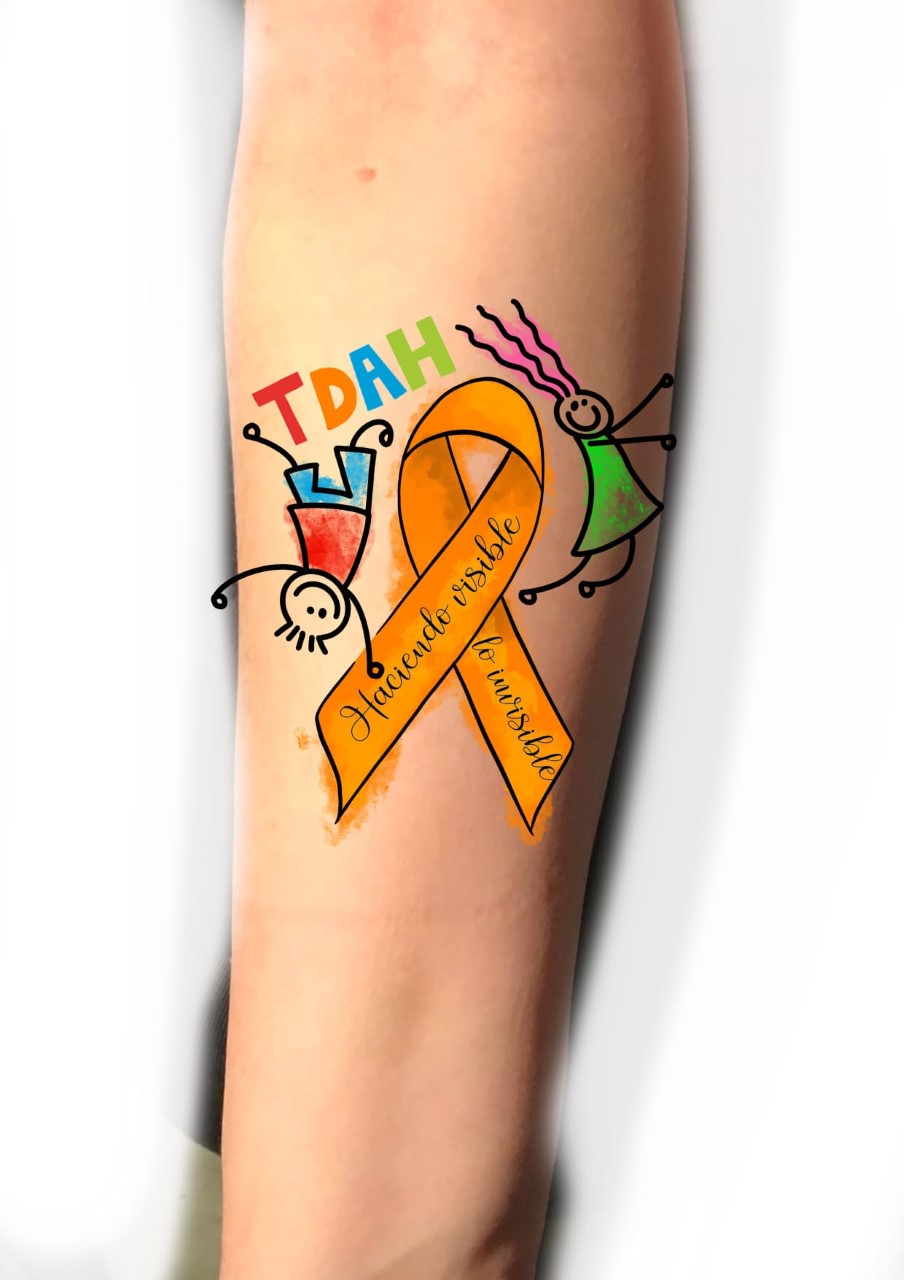 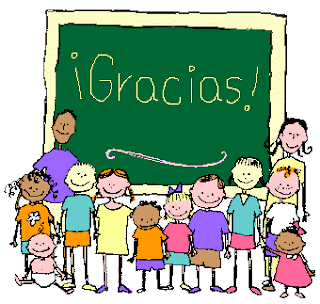 Beatriz Fernández González